启示录
第一讲
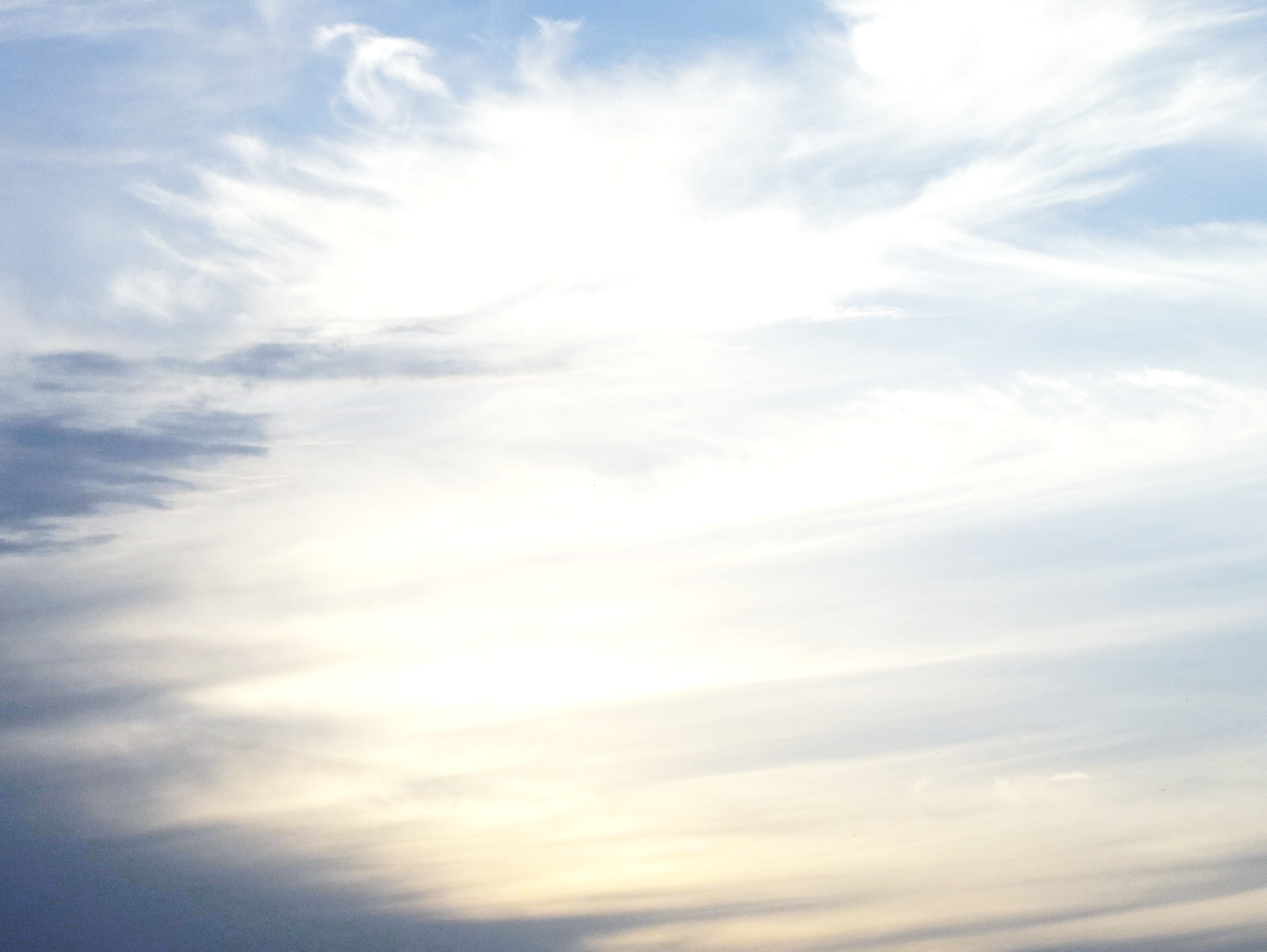 在这仅存的年间
在这仅存的年间，我要怎么样？ 
我是警醒，还是沉睡，还是飘泊没有定向?
我是站在世界，还是站在主的身旁?
我是忠心爱主，还是虚度时光?

主啊，求祢赐我们智慧和胆量，
使我们紧随祢的脚踪，打那美好的仗。
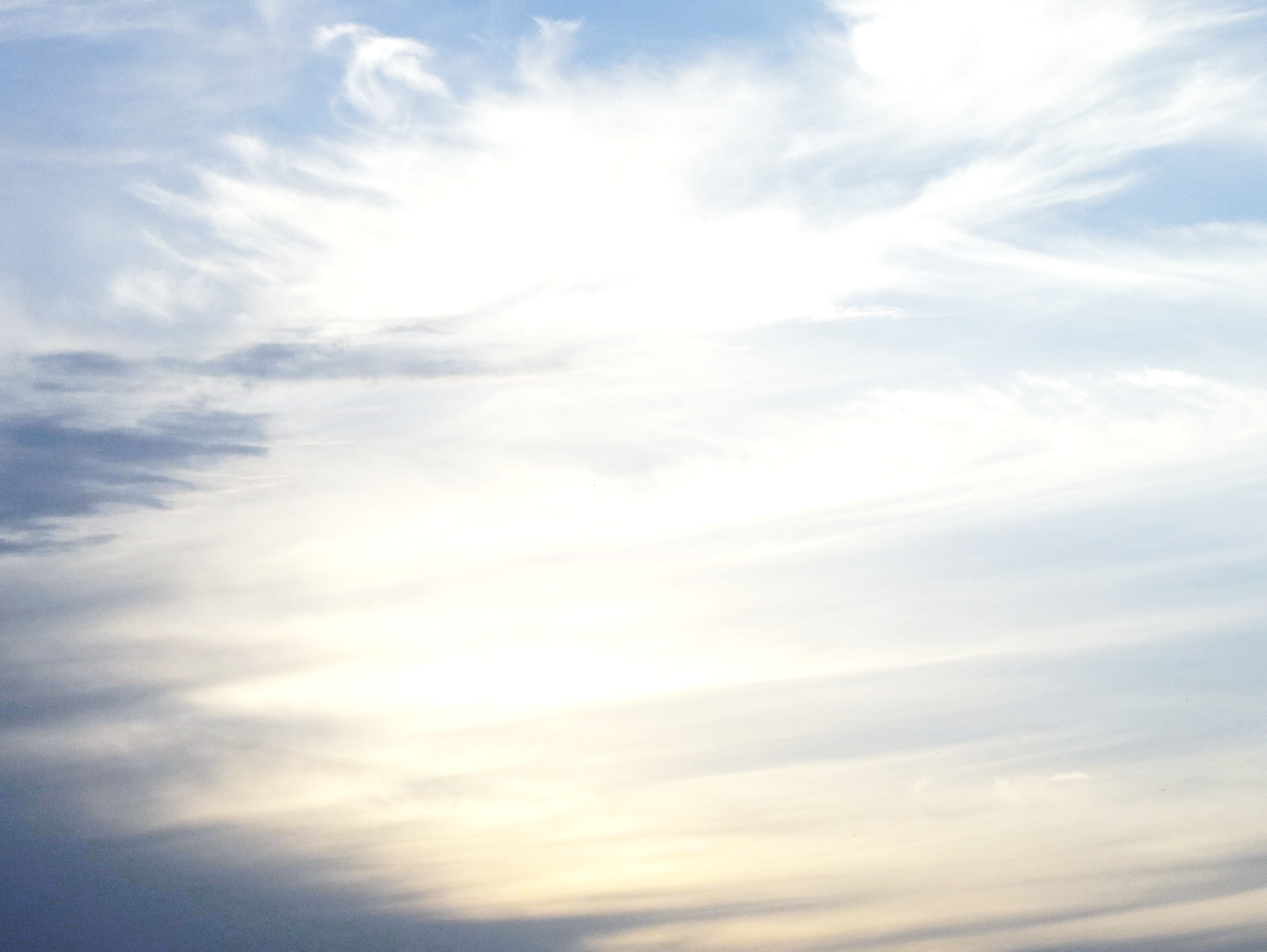 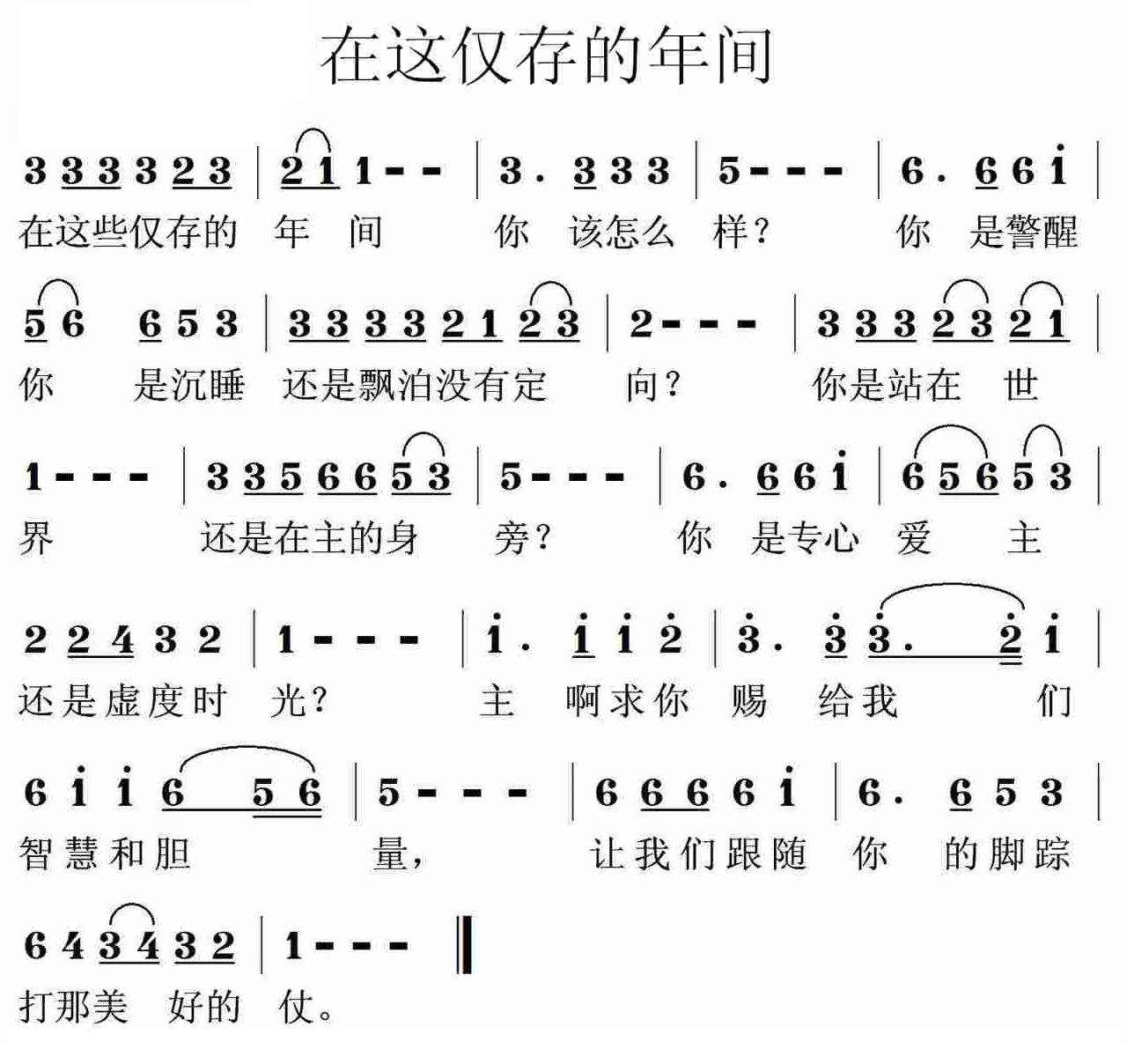 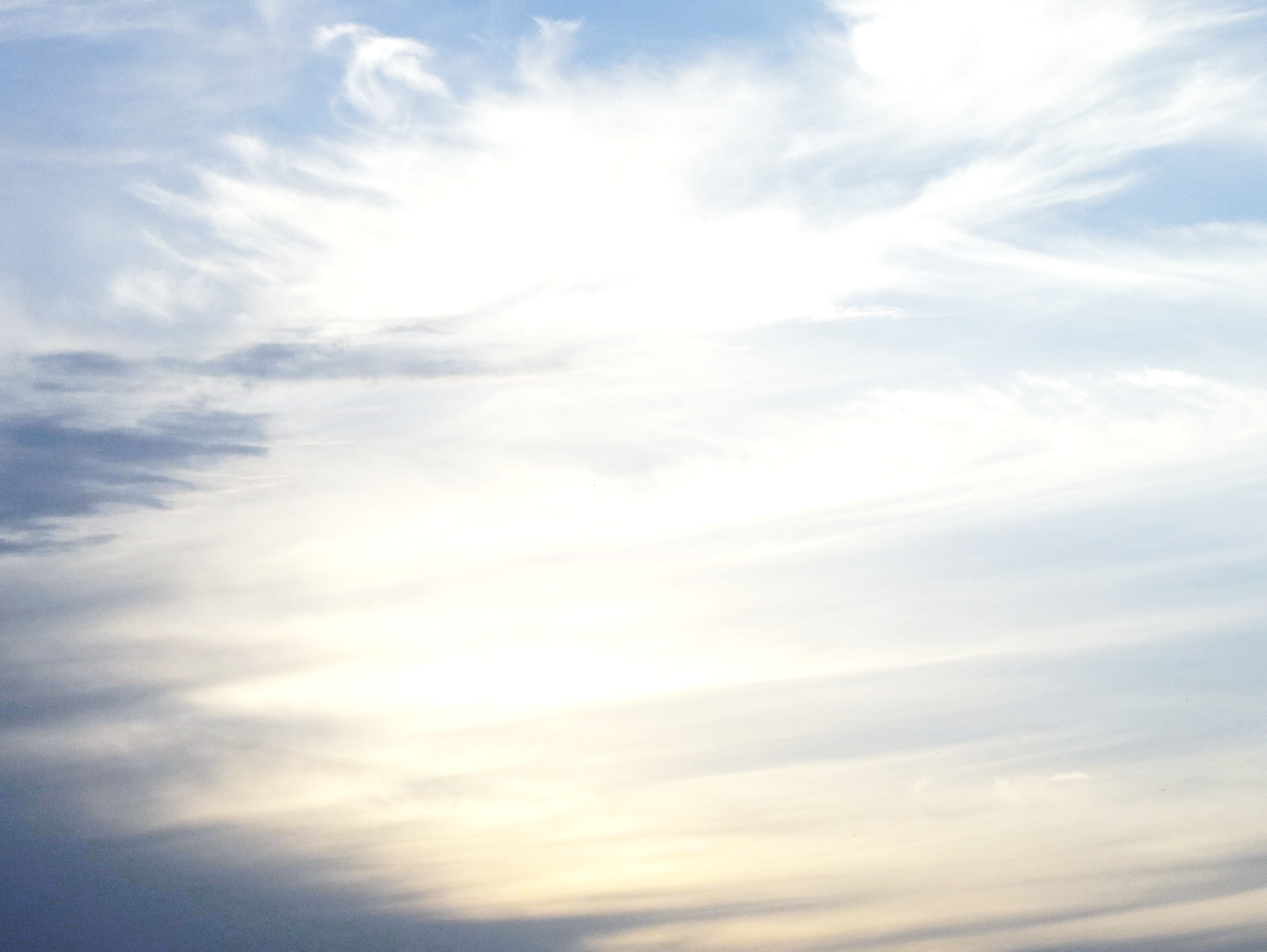 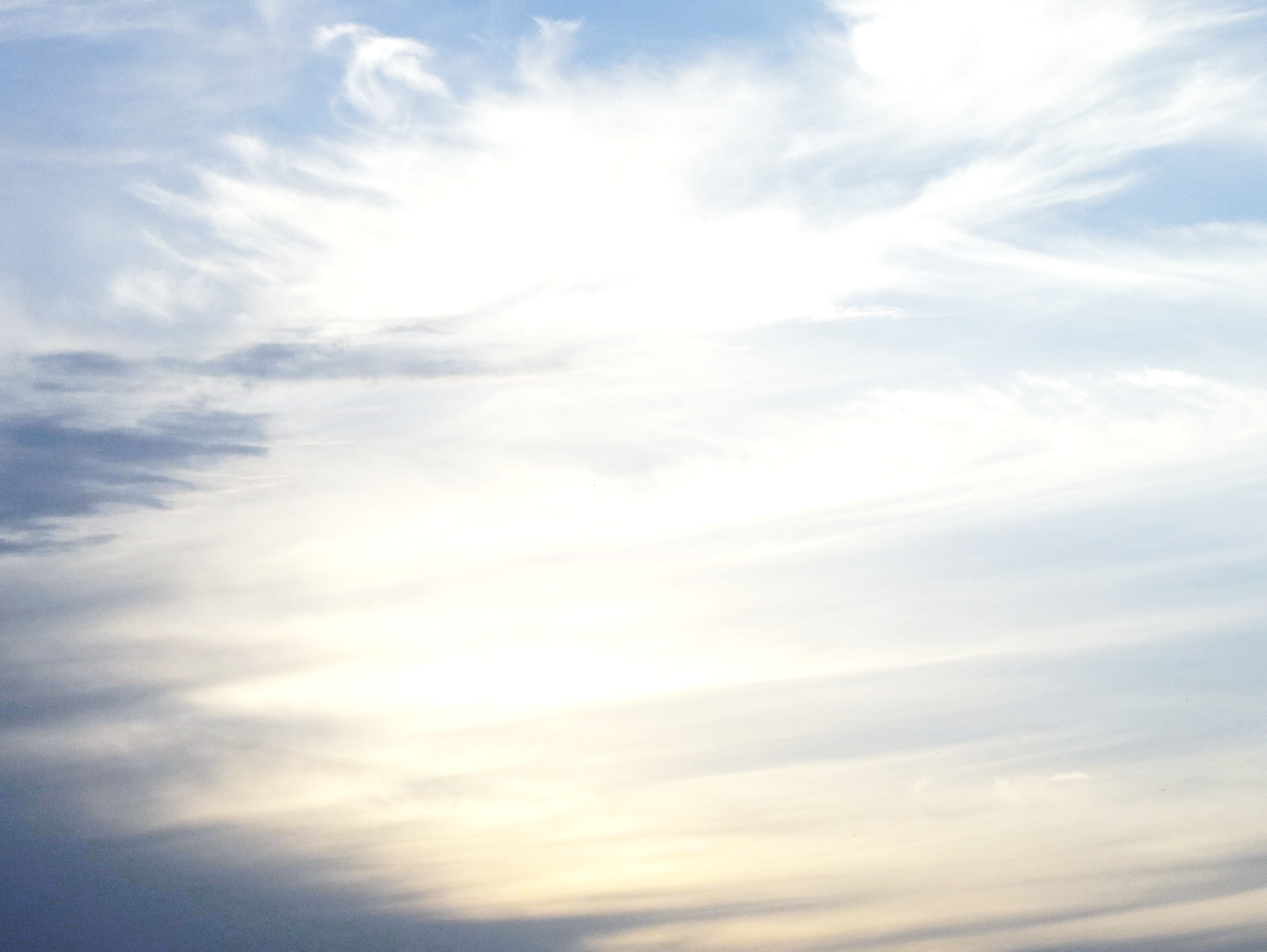 罗马书哥林多前书
哥林多后书加拉太书 
以弗所书腓立比书
歌罗西书帖撒罗尼迦前书
帖撒罗尼迦后书提摩太前书
提摩太后书提多书
腓利门书
希伯来书 
雅各书彼得前书 
彼得后书约翰一书 
约翰二书 
约翰三书犹大书

启示录
马太福音 
马可福音
路加福音
约翰福音

使徒行传
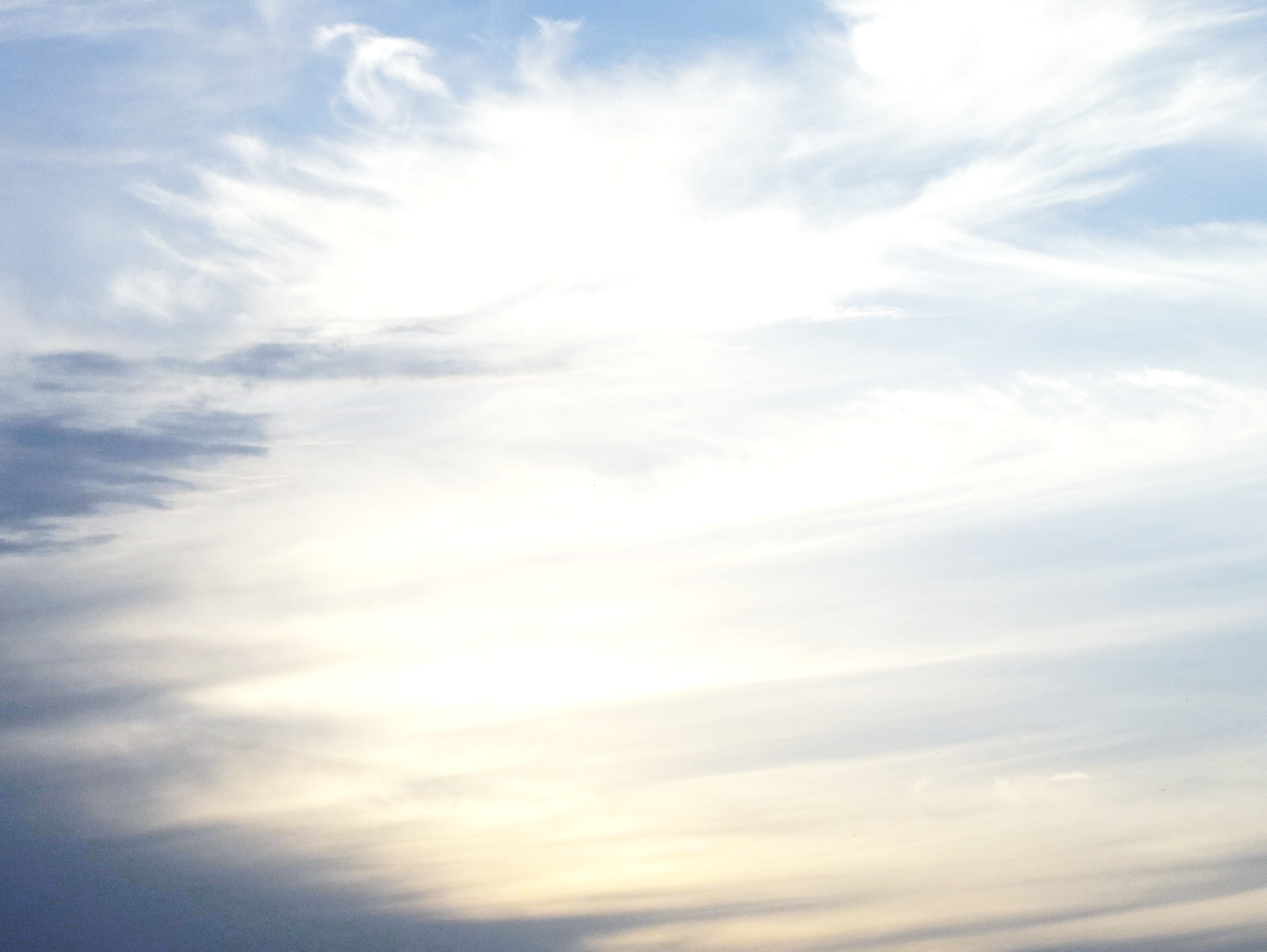 奥古斯都	   (Augustus，	    主前27-主后14年）
提比里乌斯   (Tiberius，   	    主后14-37年）
盖乌斯	  (Caligula,       	    37-41年,  罗马皇帝开始自封为神)
克劳狄乌斯（Claudius，   	    41-54年）
尼禄		  (Nero，         	    54-68年）
加尔巴	  (Galba，       	    68年6月-69年1月）
奥索		  (Otho，        	    69年1月-69年6月）
维特里乌斯（Vitellius，  	    69年6月-69年12月）
维斯帕西安（Vespasianus，69年12月-79年）
提多		  (Titus，	    79年-81年）
豆米仙	  (Domitianus， 81年-96年）
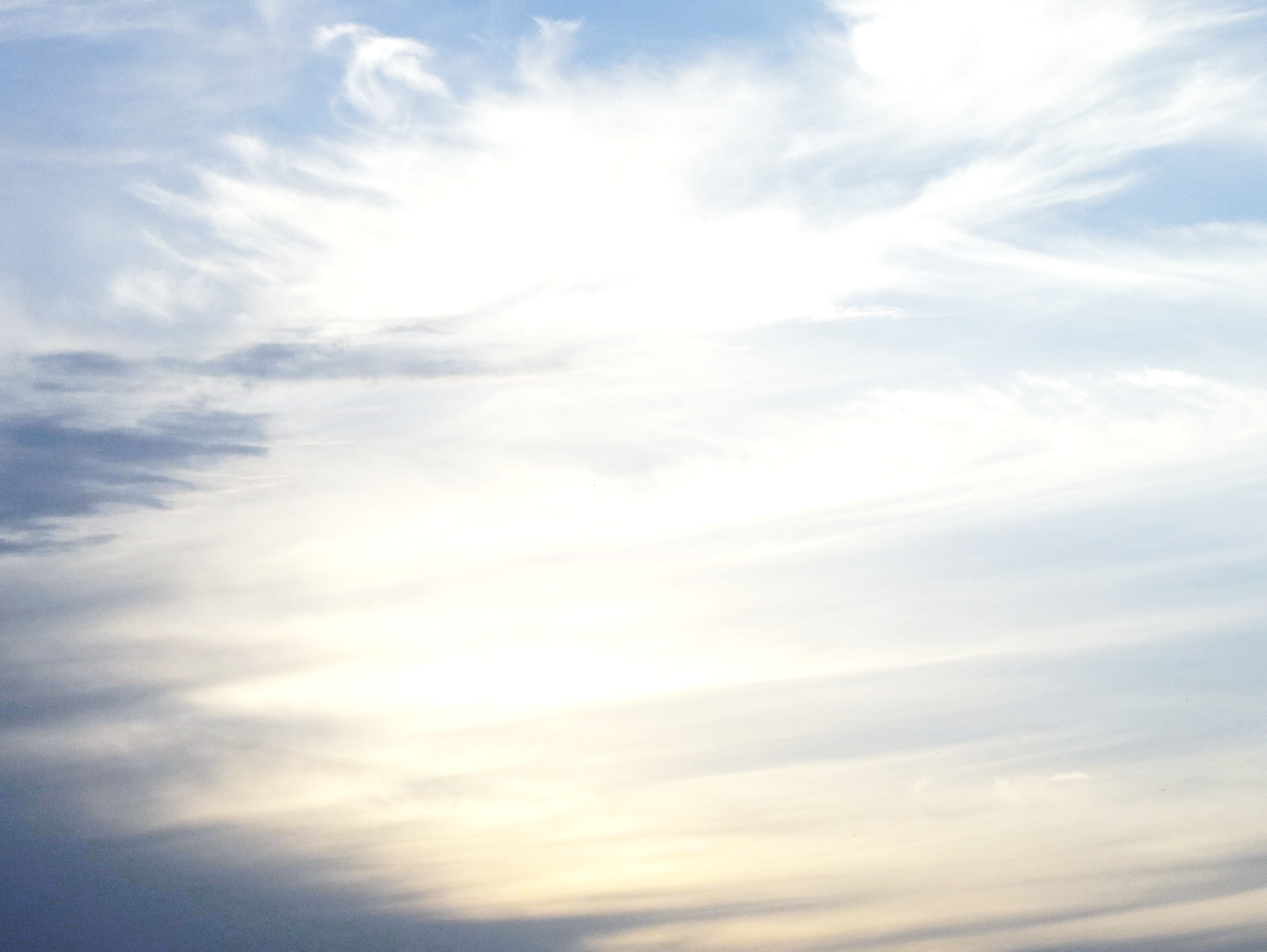 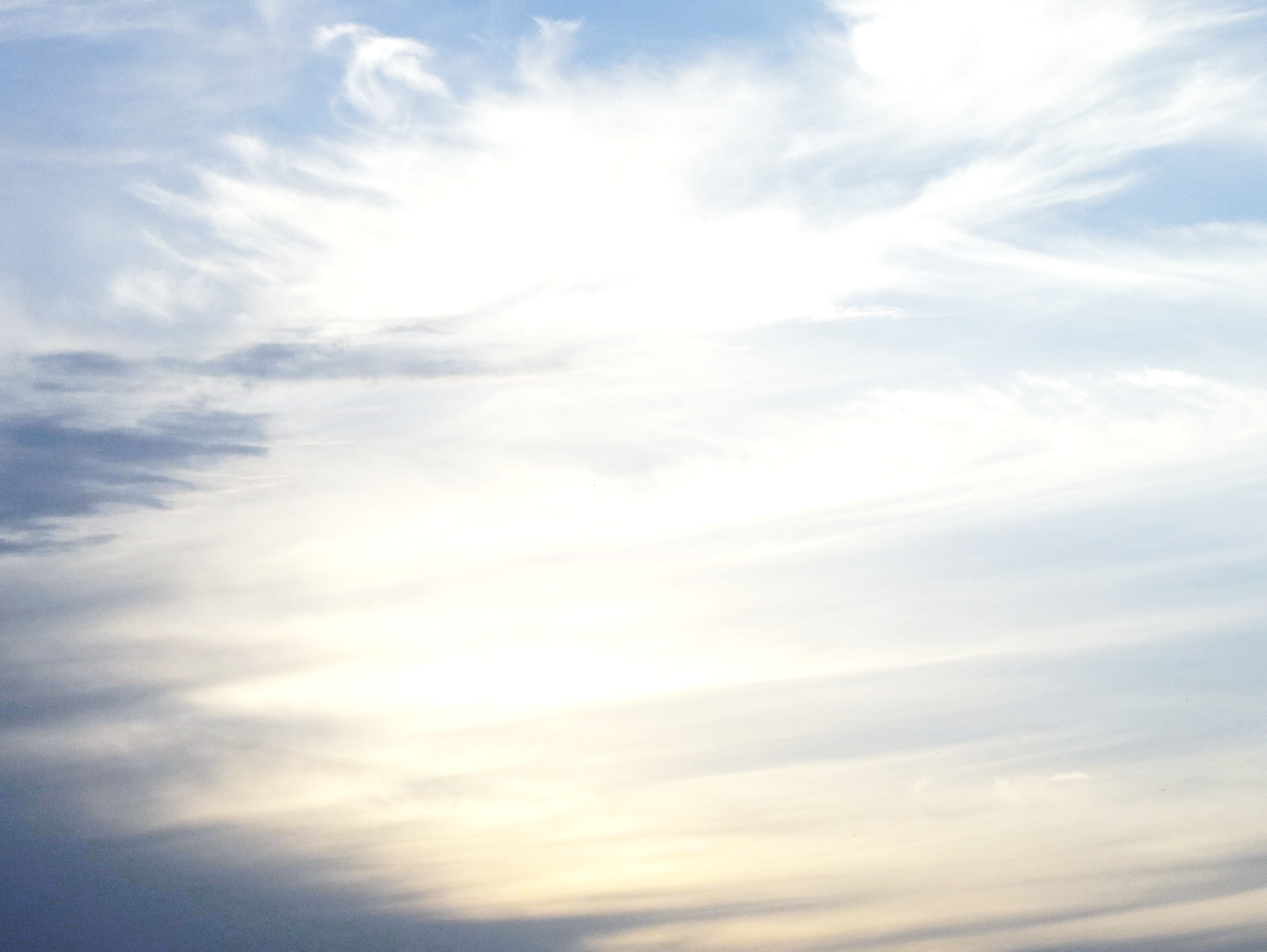 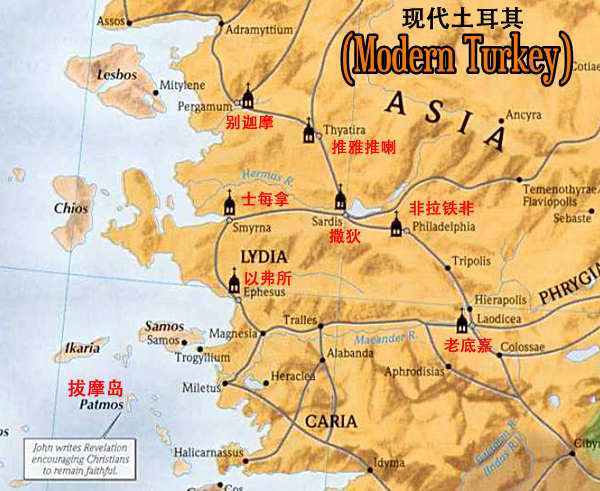 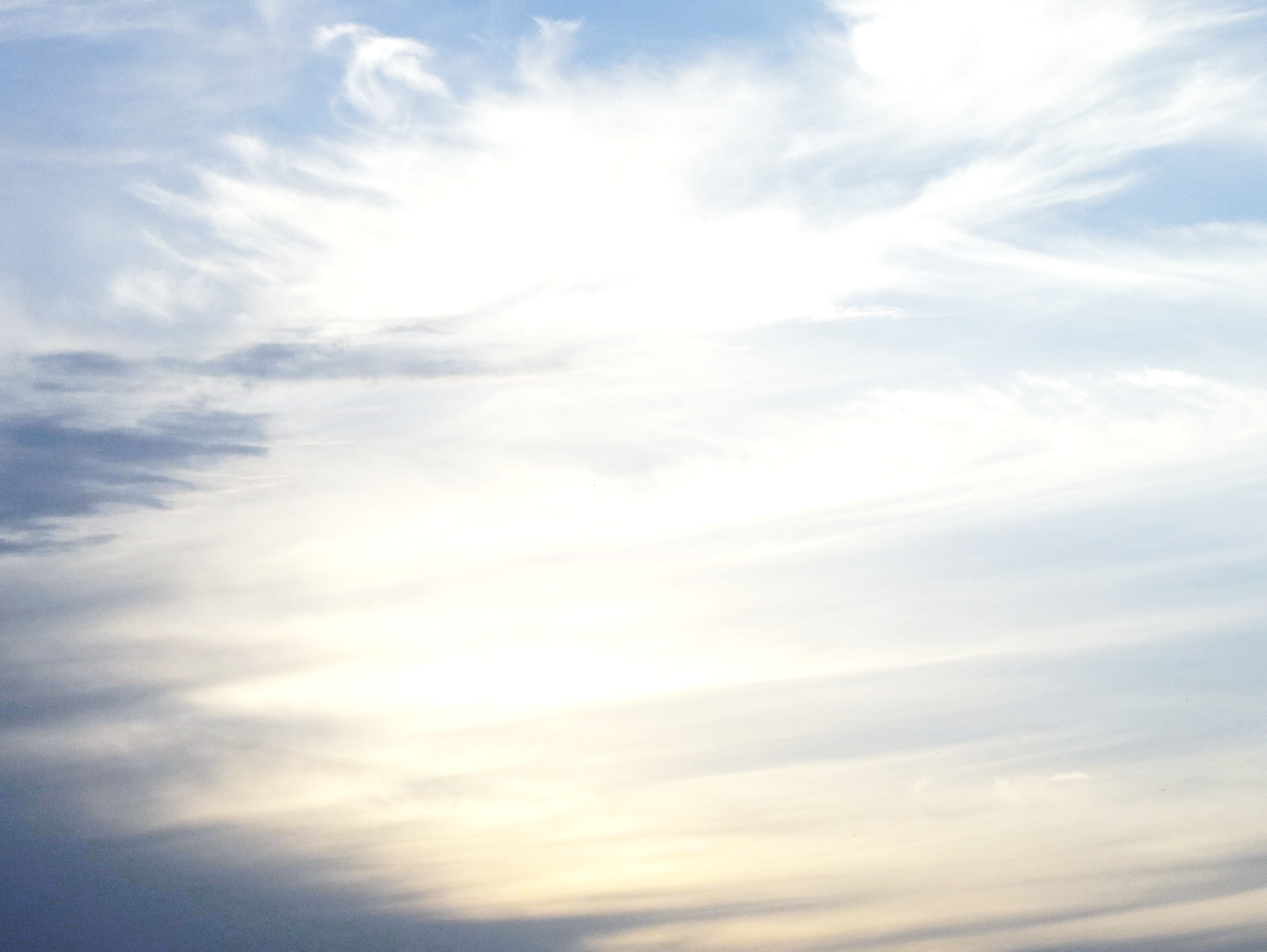 启示录22章
18我向一切听见这书上预言的作见证，若有人在这预言上加添什么，神必将写在这书上的灾祸加在他身上。
19这书上的预言，若有人删去什么，神必从这书上所写的生命树，和圣城，删去他的分。
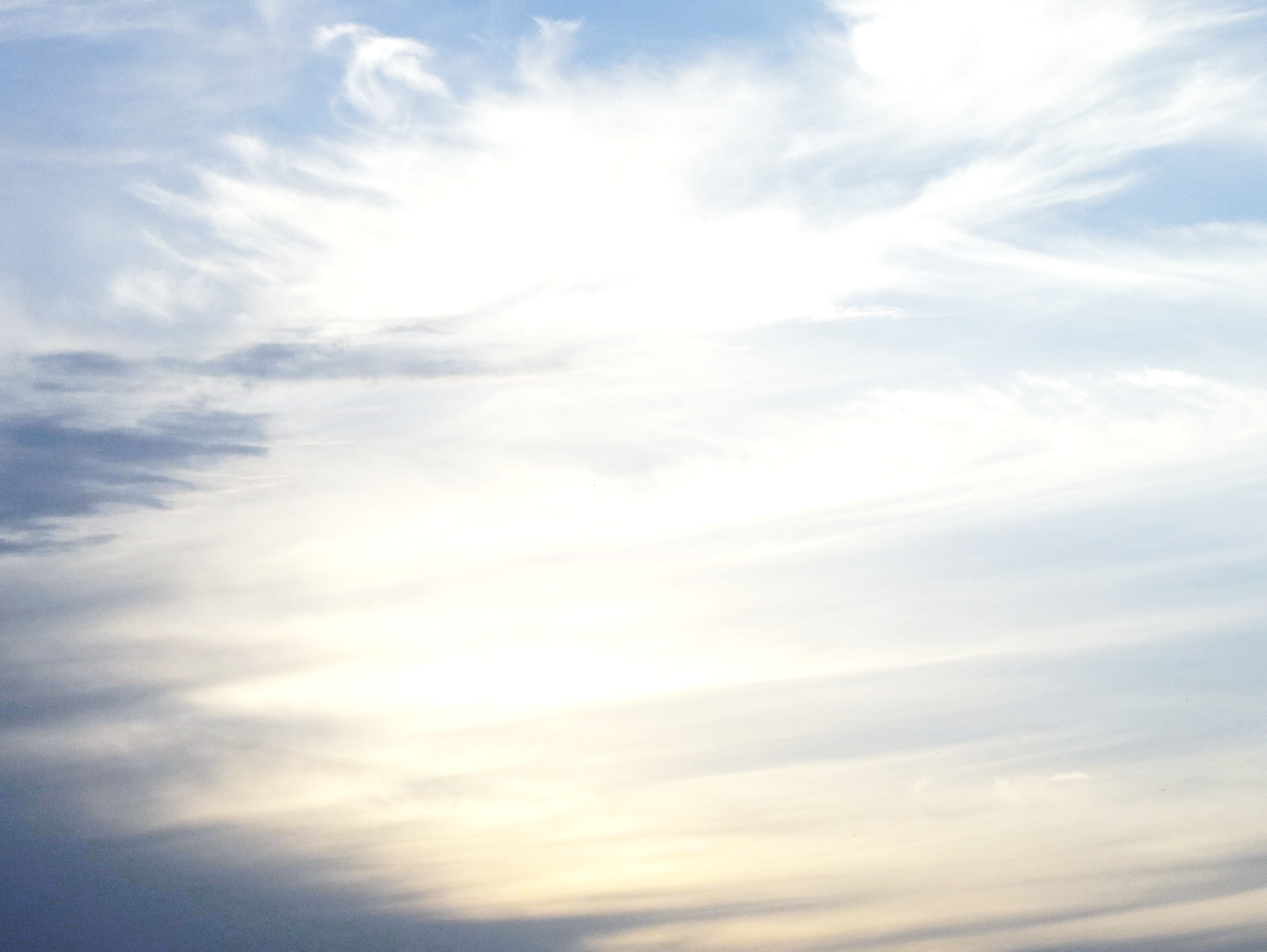 以弗所书
4就如神从创立世界以前，在基督里拣选了我们，使我们在祂面前成为圣洁，无有瑕疵。
5又因爱我们，就按着自己意旨所喜悦的，预定我们，借着耶稣基督得儿子的名分，
6使祂荣耀的恩典得着称赞。这恩典是祂在爱子里所赐给我们的。
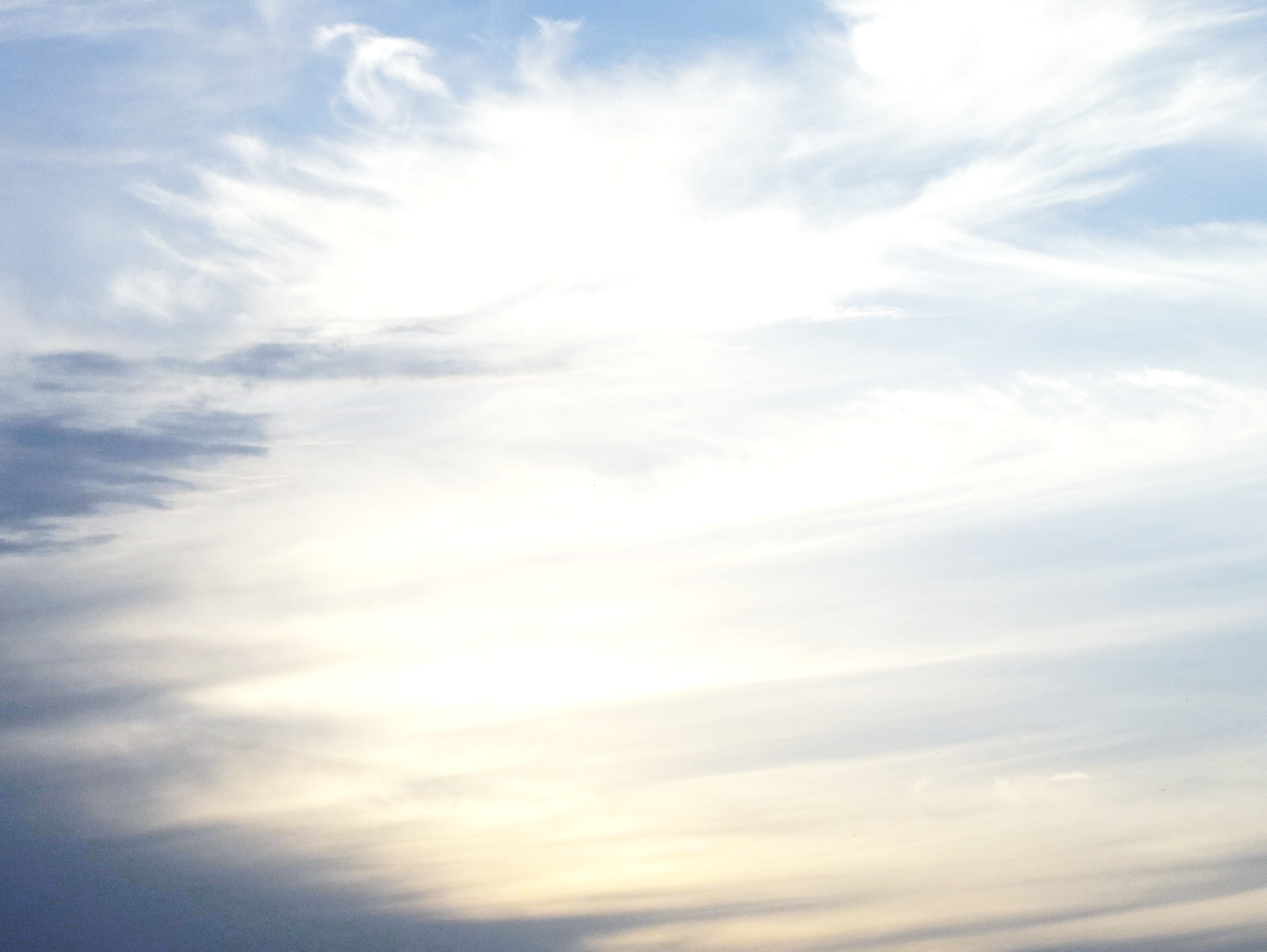 提摩太后书 1章
9神救了我们，以圣召召我们，不是按我们的行为，乃是按祂的旨意，和恩典。这恩典是万古之先，在基督耶稣里赐给我们的。
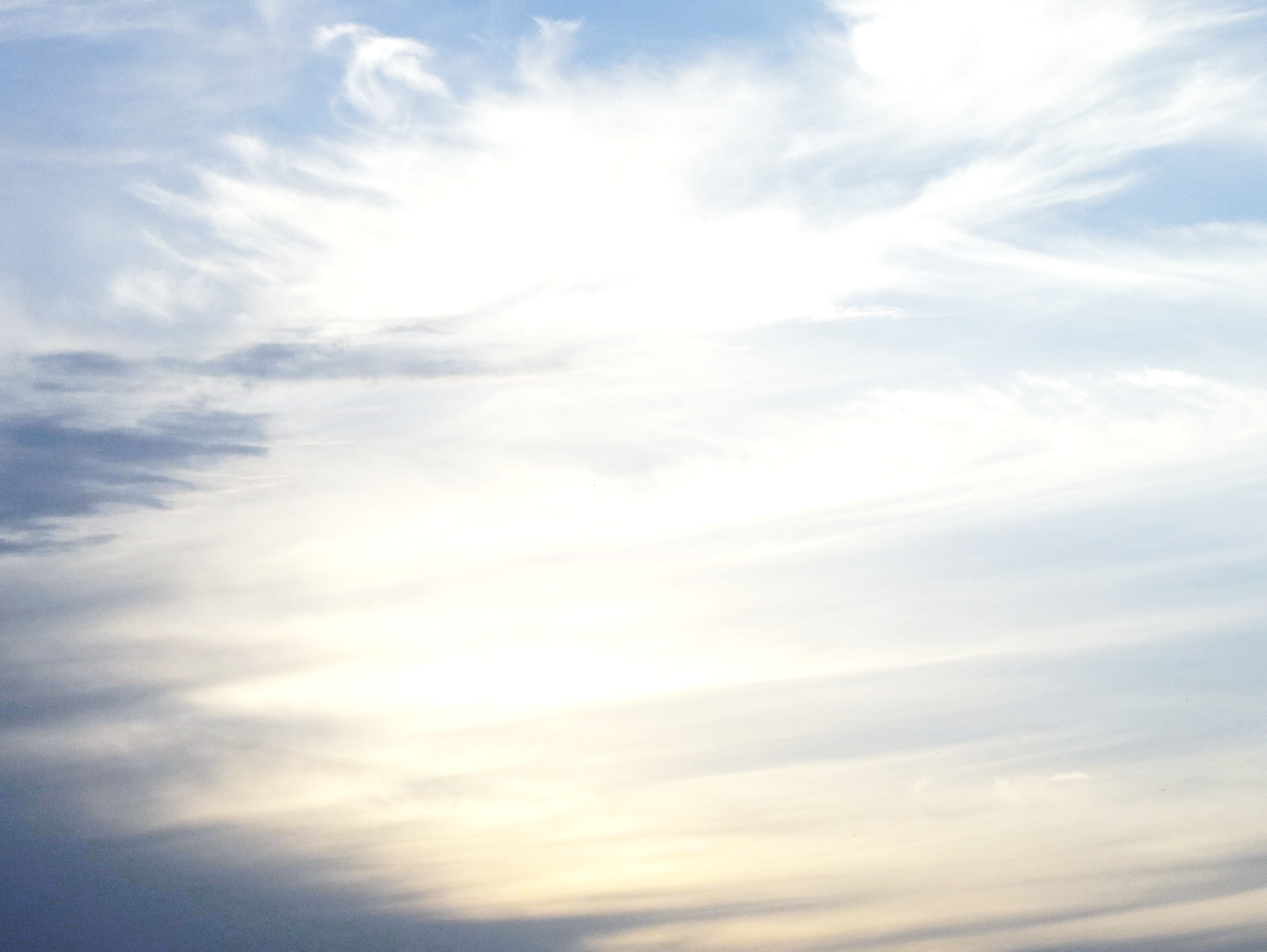 马太福音25：34
于是王要向那右边的说，你们这蒙我父赐福的，可来承受那创世以来为你们所预备的国。
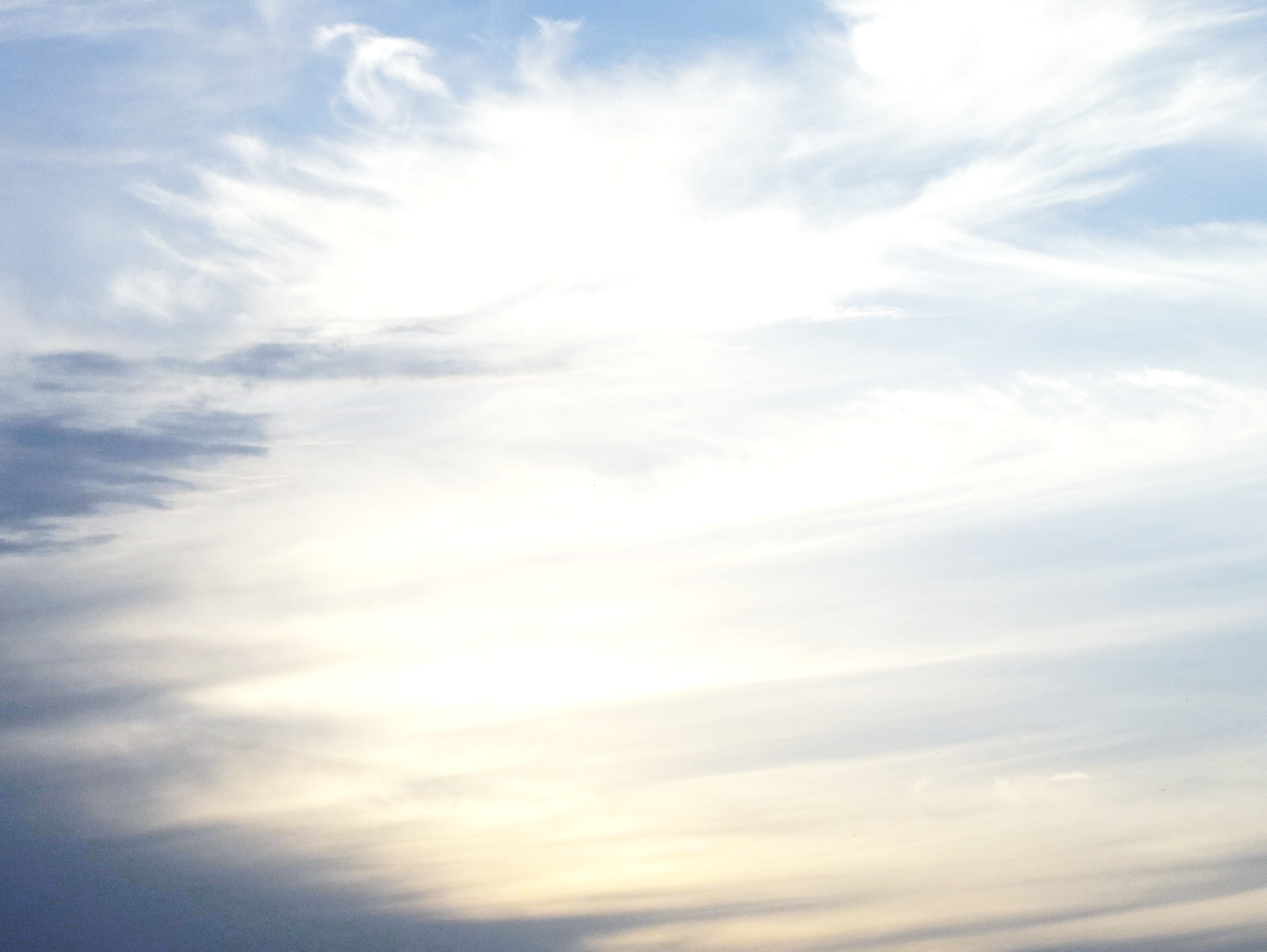 启示录
1:3念这书上预言的，和那些听见又遵守其中所记载的，都是有福的。因为日期近了。 
14:13 我听见从天上有声音说，你要写下，从今以后，在主里面而死的人有福了。……
16:15看哪，我来像贼一样。那儆醒，看守衣服，免得赤身而行，叫人见他羞耻的，有福了 
19:9 天使吩咐我说，你要写上，凡被请赴羔羊之婚筵的有福了。又对我说，这是神真实的话。
20:6 在头一次复活有分的，有福了，圣洁了。……
22:7看哪，我必快来。凡遵守这书上预言的有福了。
22:14 那些洗净自己衣服的有福了，可得权柄能到生命树那里，也能从门进城。
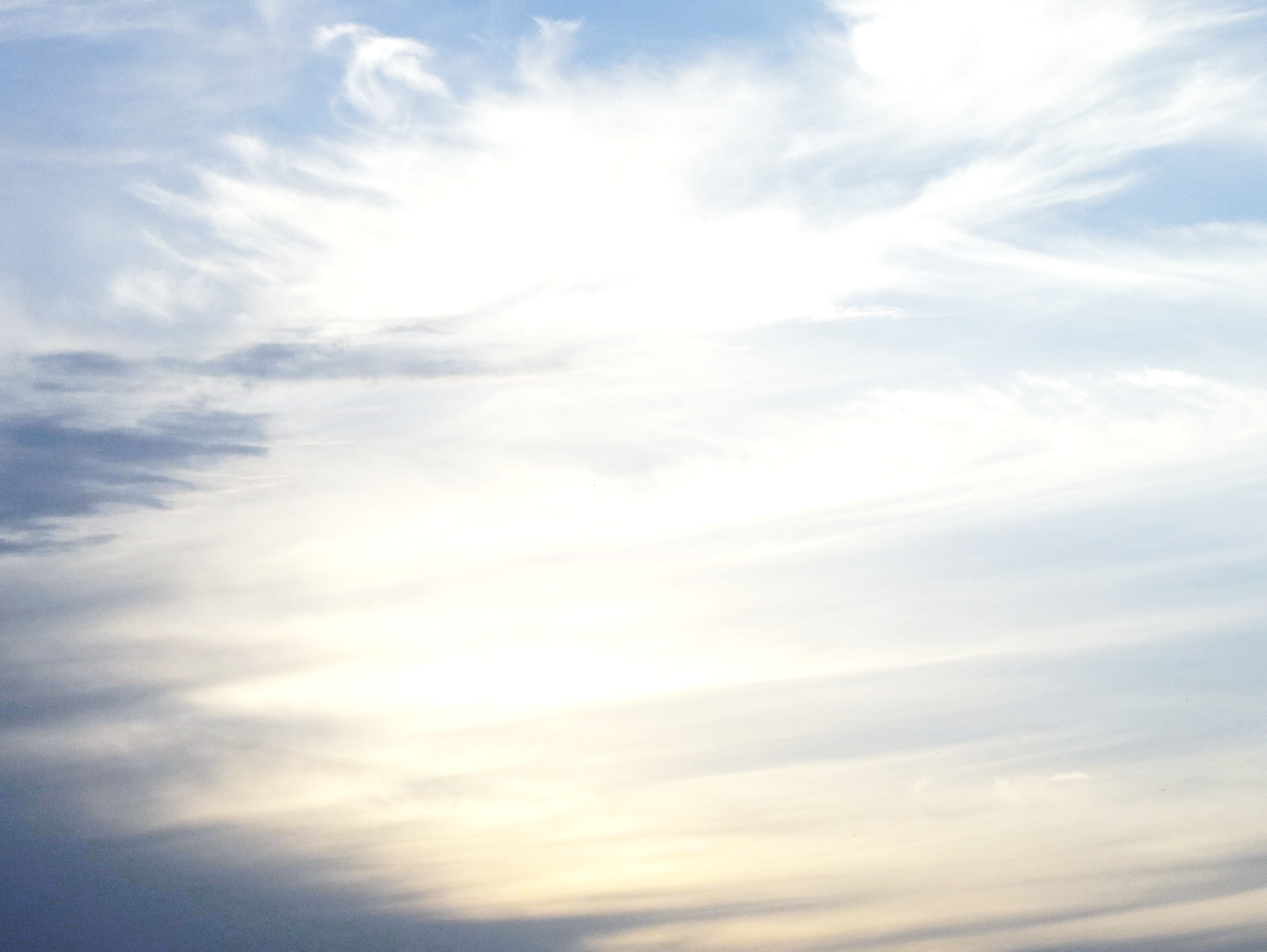 路加福音12章
4我的朋友，我对你们说，那杀身体以后，不
能再作什么的，不要怕他们。
5我要指示你们当怕的是谁。当怕那杀了以后,
又有权柄丢在地狱里的。我实在告诉你们,正
要怕祂
…………..
8我又告诉你们，凡在人面前认我的，人子在
神的使者面前也必认他。
9在人面前不认我的，人子在神的使者面前也
必不认他。
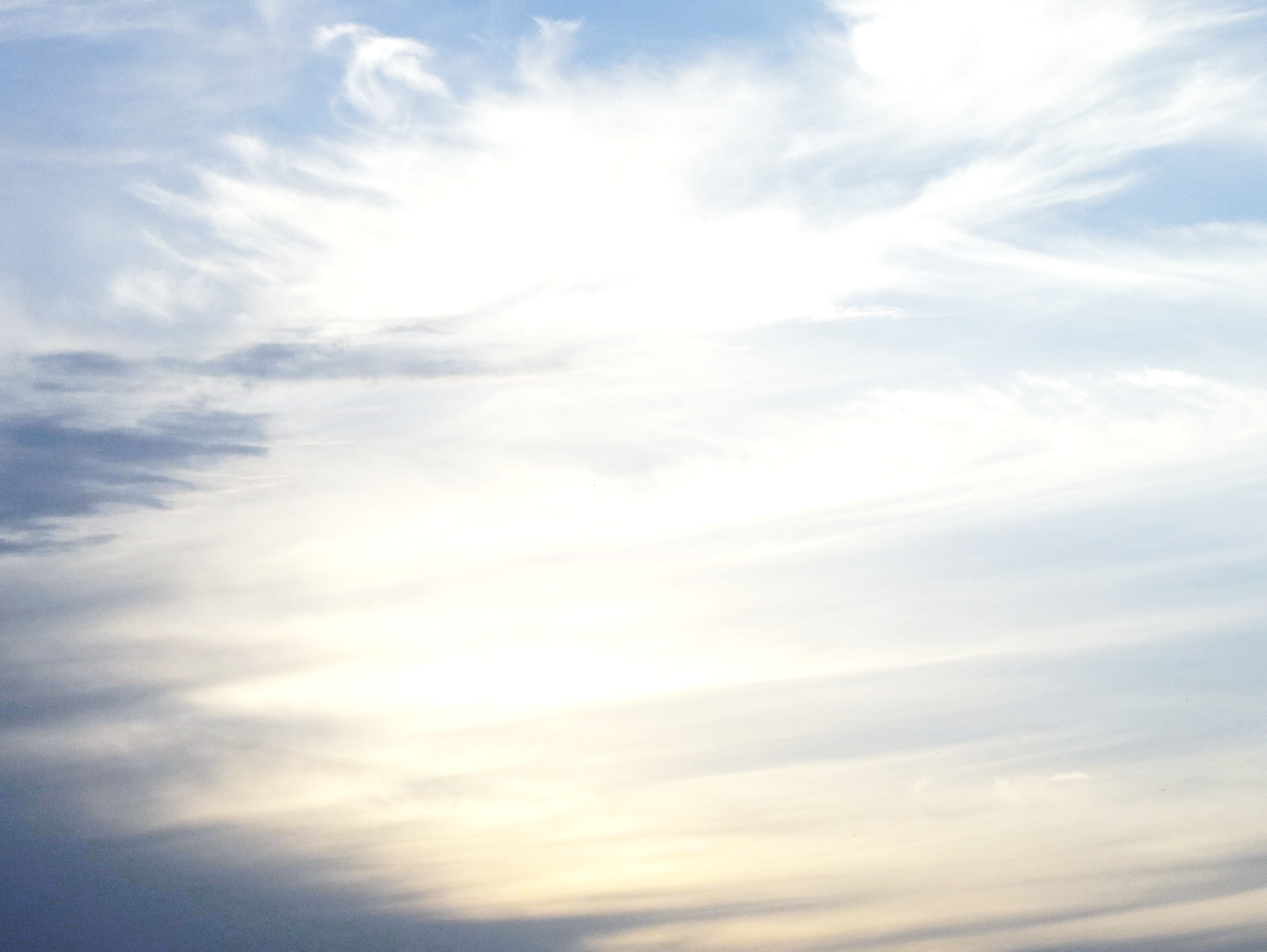 路加福音21章
34你们要谨慎,恐怕因贪食醉酒并今生的思虑,累住你们的心,那日子就如同网罗忽然临到你们。
35因为那日子要这样临到全地上一切居住的人。
36你们要时时儆醒，常常祈求，使你们能逃避这一切要来的事，得以站立在人子面前。
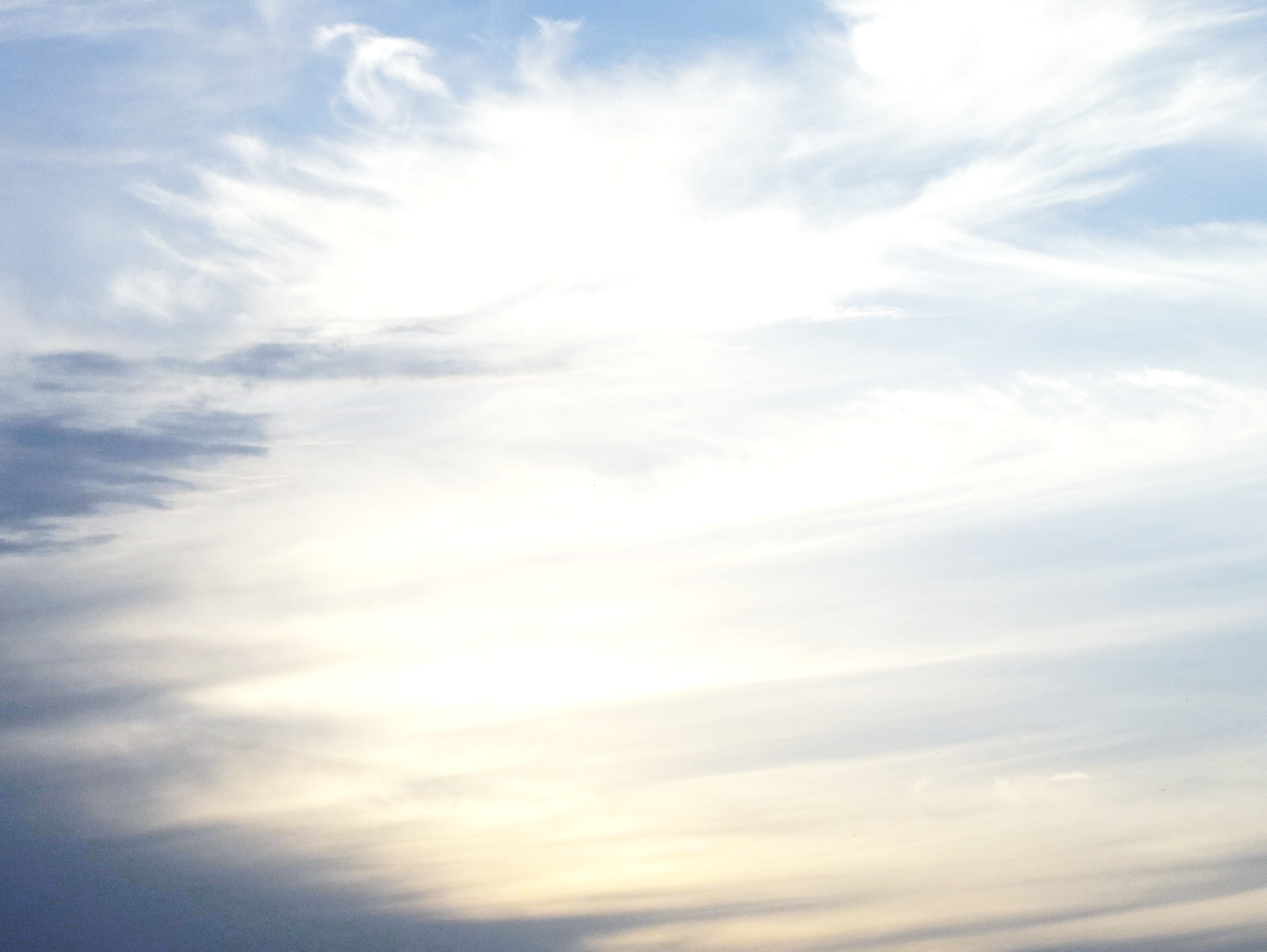 启示录
1:10当主日我被圣灵感动，听见在我后面有大声音如吹号说，……
4:2我立刻被圣灵感动，见有一个宝座安置在天上，又有一位坐在宝座上。
17:3我被圣灵感动，天使带我到旷野去。我就看见一个女人骑在朱红色的兽上。那兽有七头十角，遍体有亵渎的名号。
21:10我被圣灵感动，天使就带我到一座高大的山，将那由神那里从天而降的圣城耶路撒冷指示我。
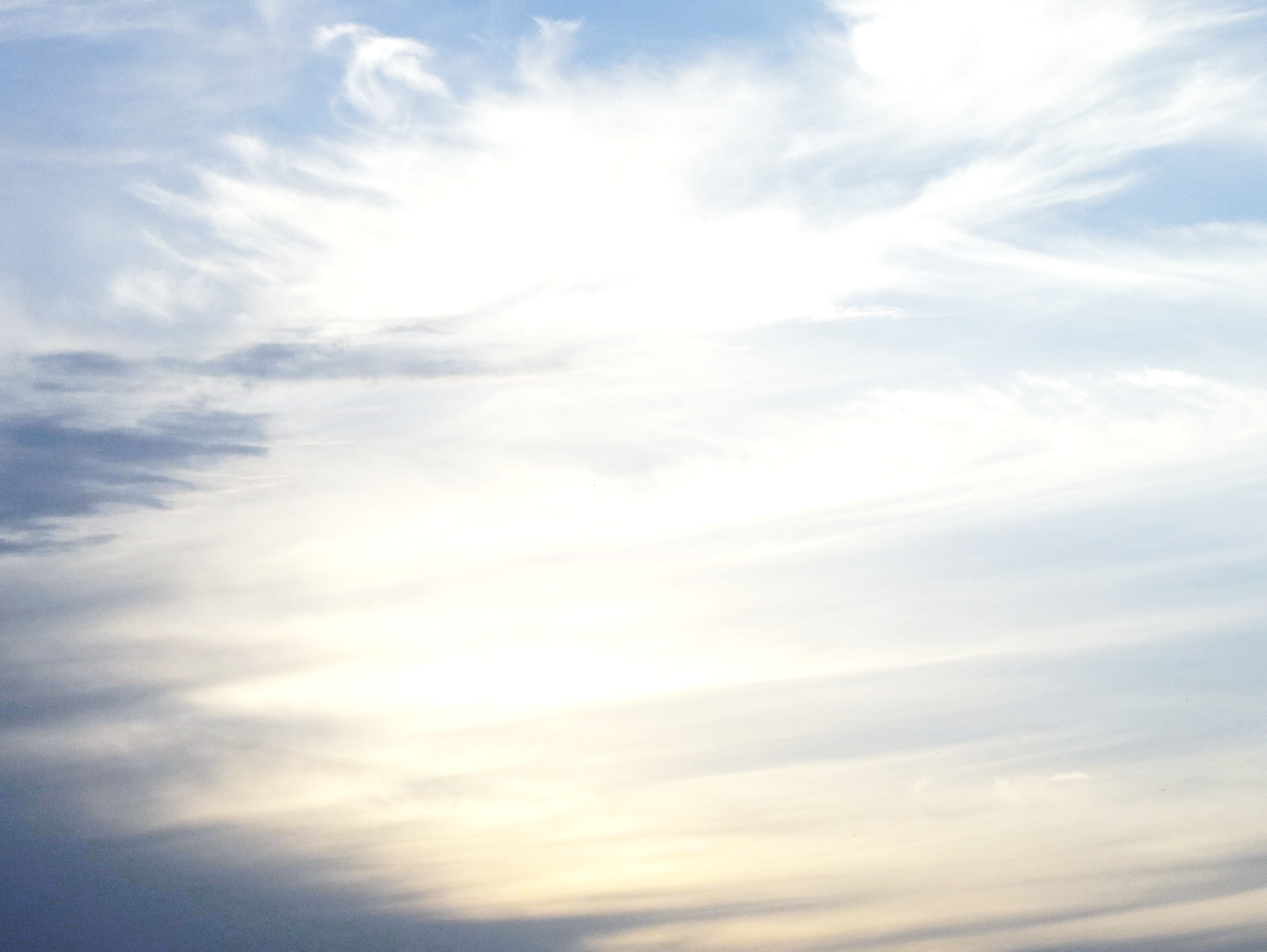 启示录
1:11 你所看见的，当写在书上，达与以弗所，士每拿，别迦摩，推雅推喇，撒狄，非拉铁非，老底嘉，那七个教会。

19 所以你要把所看见的，和现在的事，并将来必成的事，都写出来。
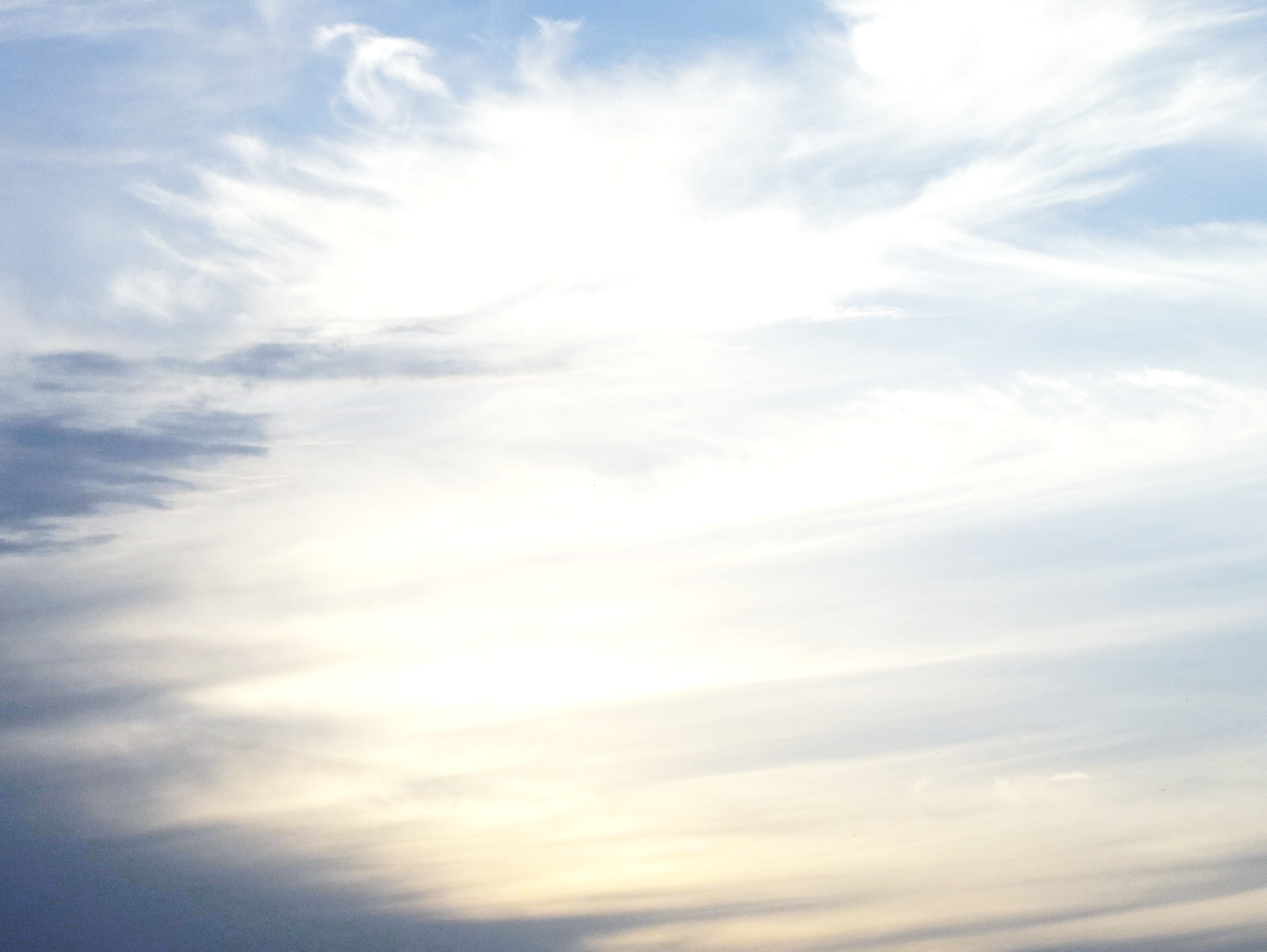 启示录
4:1此后,我观看,见天上有门开了,我初次听见好像吹号的
声音,对我说,你上到这里来,我要将以后必成的事指示你。
5:1我看见坐宝座的右手中有书卷,里外都写着字，用七
印封严了。
6:1我看见羔羊揭开七印中第一印的时候，就听见四活
物中的一个活物，声音如雷，说，你来。
7:1此后我看见四位天使站在地的四角，执掌地上四方
的风，叫风不吹在地上，海上，和树上。
8:2 我看见那站在神面前的七位天使,有七枝号赐给他们。
9:1第五位天使吹号，我就看见一个星从天落到地上。
有无底坑的钥匙赐给他。
10:1我又看见另有一位大力的天使，从天降下，披着云
彩，头上有虹。脸面像日头，两脚像火柱。
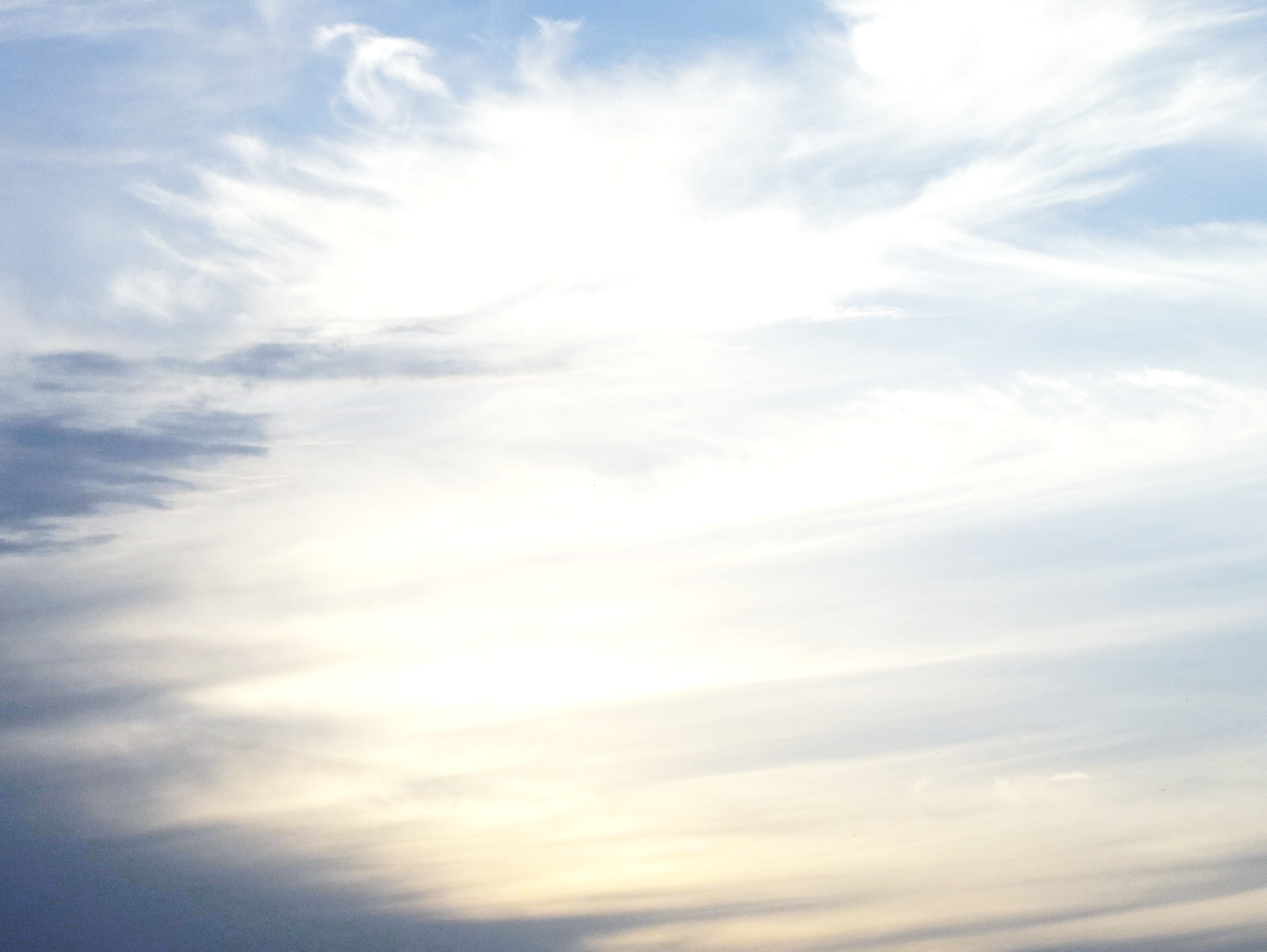 启示录
13:1我又看见一个兽从海中上来，有十角七头，在十角上戴着十个冠
冕，七头上有亵渎的名号。
13:11我又看见另有一个兽从地中上来。有两角如同羊羔,说话好像龙。
14:1我又观看，见羔羊站在锡安山，同他又有十四万四千人，都有
他的名，和他父的名，写在额上。
15:1我又看见在天上有异象，大而且奇，就是七位天使掌管末了的
七灾。因为神的大怒在这七灾中发尽了。
17:1拿着七碗的七位天使中，有一位前来对我说，你到这里来，我
将坐在众水上的大淫妇所要受的刑罚指给你看。
18:1此后，我看见另有一位有大权柄的天使从天降下。地就因他的
荣耀发光。
20:1我又看见一位天使从天降下,手里拿着无底坑的钥匙,和一条大链子
21:1我又看见一个新天新地。因为先前的天地已经过去了。海也不
再有了。
22:8这些事是我约翰所听见所看见的。……
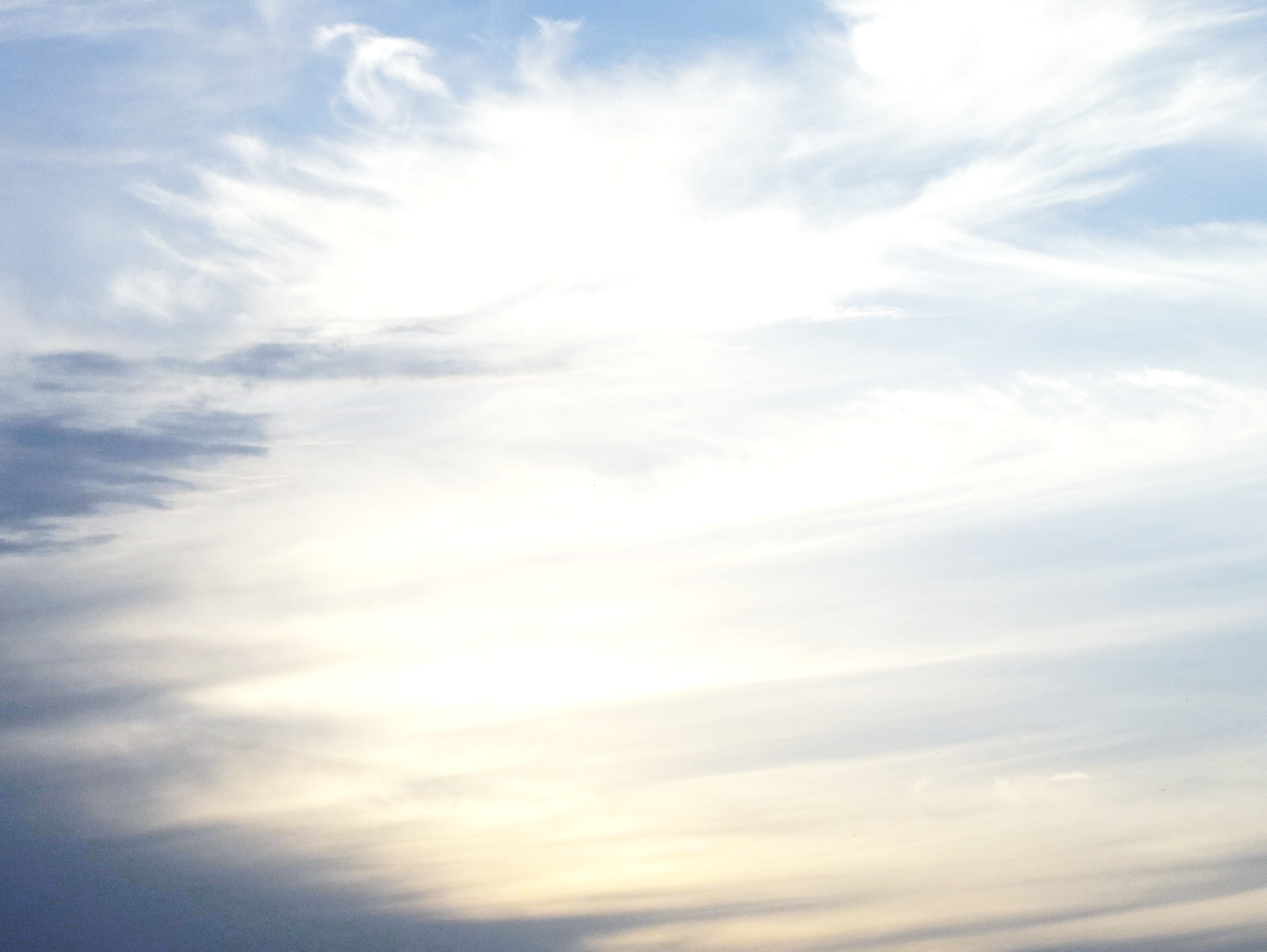 约翰福音1章
12凡接待祂的，就是信祂名的人，祂就赐他们权柄，作神的儿女。
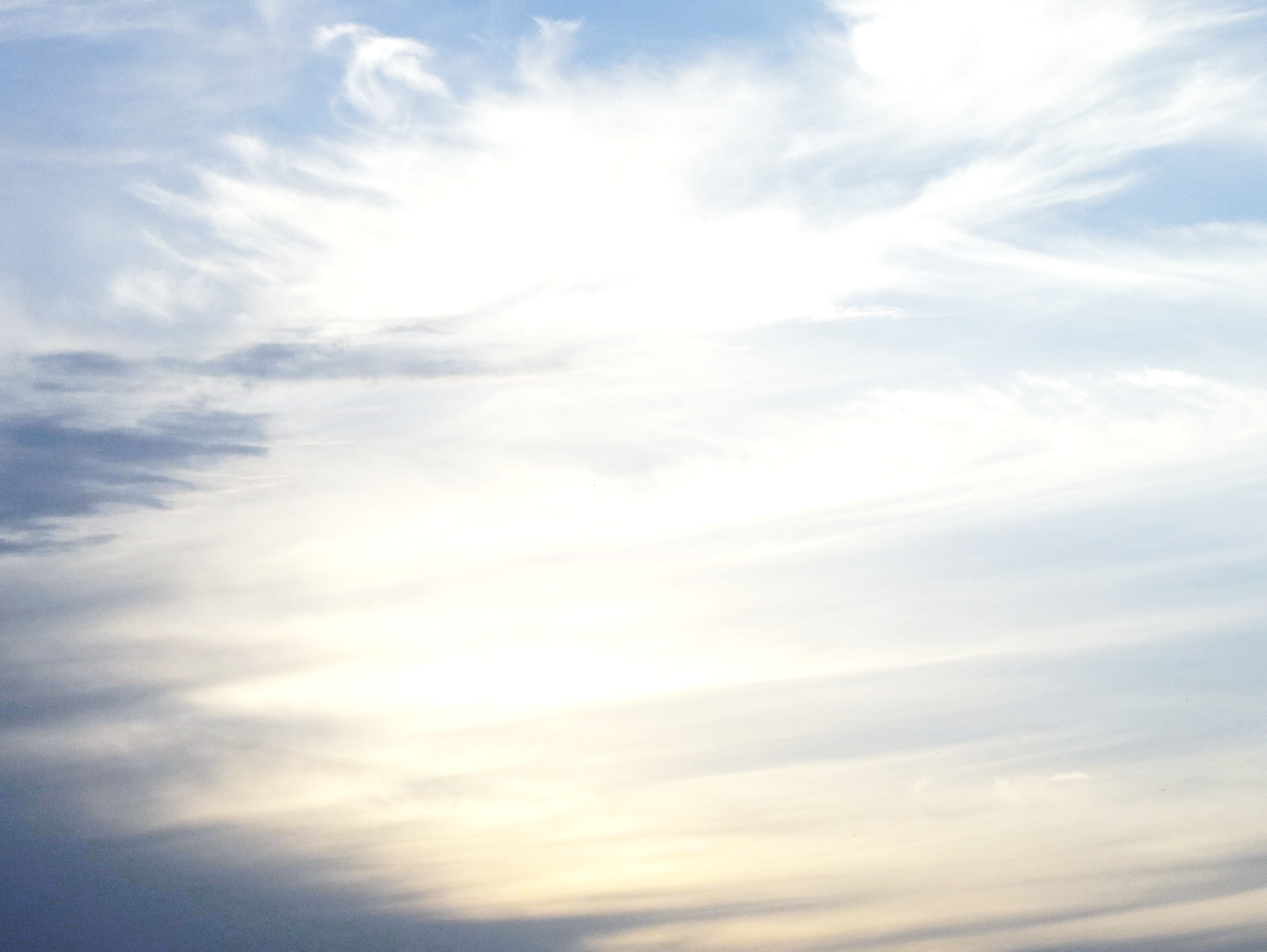 玛拉基书3章
13耶和华说，你们用话顶撞我，你们还说，我们
用什么话顶撞了你呢？
14你们说，事奉神是徒然的，遵守神所吩咐的，
在万军之耶和华面前苦苦斋戒，有什么益处呢？
……

17万军之耶和华说，在我所定的日子，他们必属
我，特特归我，我必怜恤他们，如同人怜恤服事
自己的儿子。
18那时，你们必归回，将善人和恶人。事奉神的
和不事奉神的，分别出来。
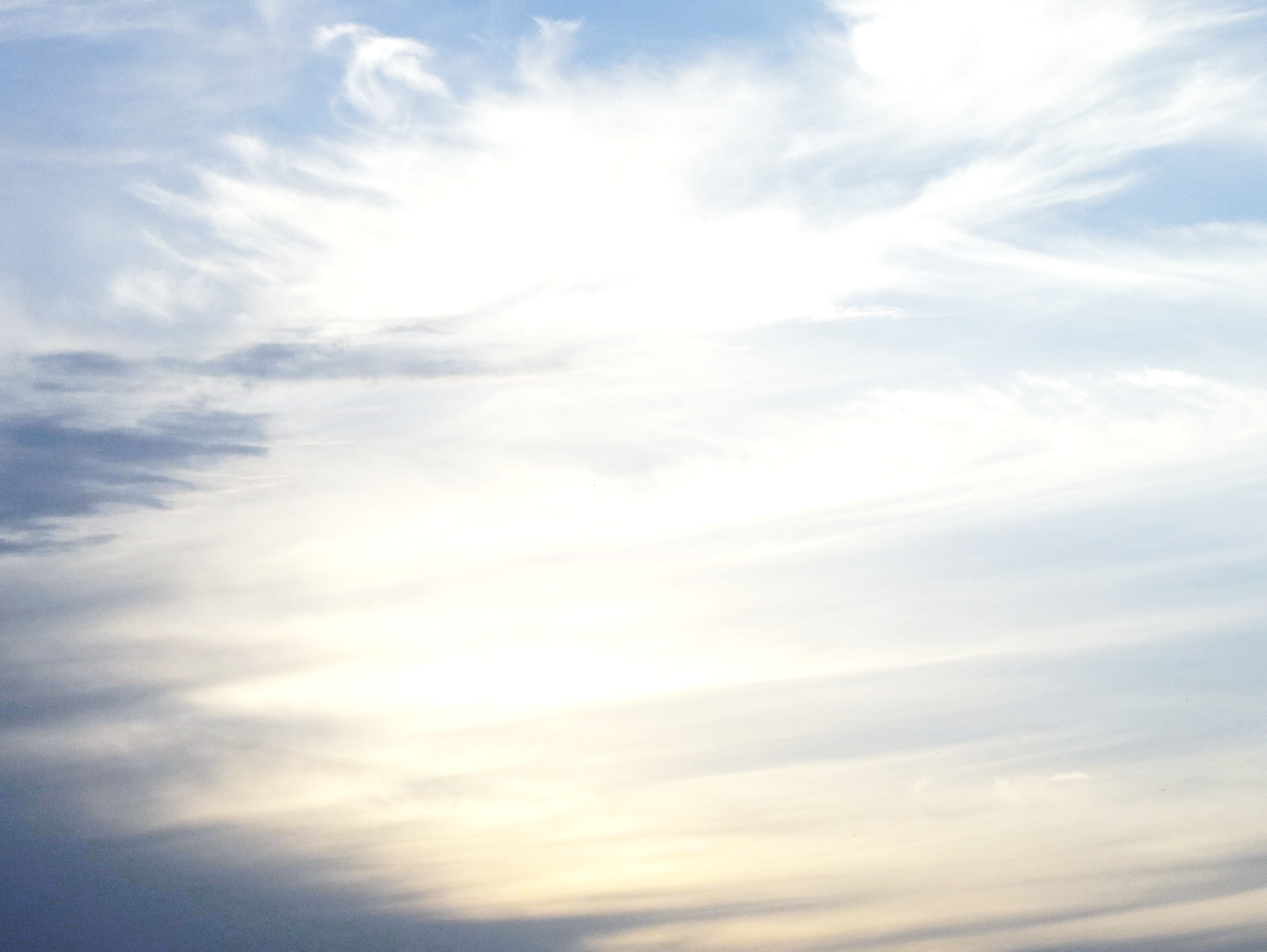 以赛亚书11章
2 耶和华的灵必住在他身上，就是使他有智慧和聪明的灵，谋略和能力的灵，知识和敬畏耶和华的灵。
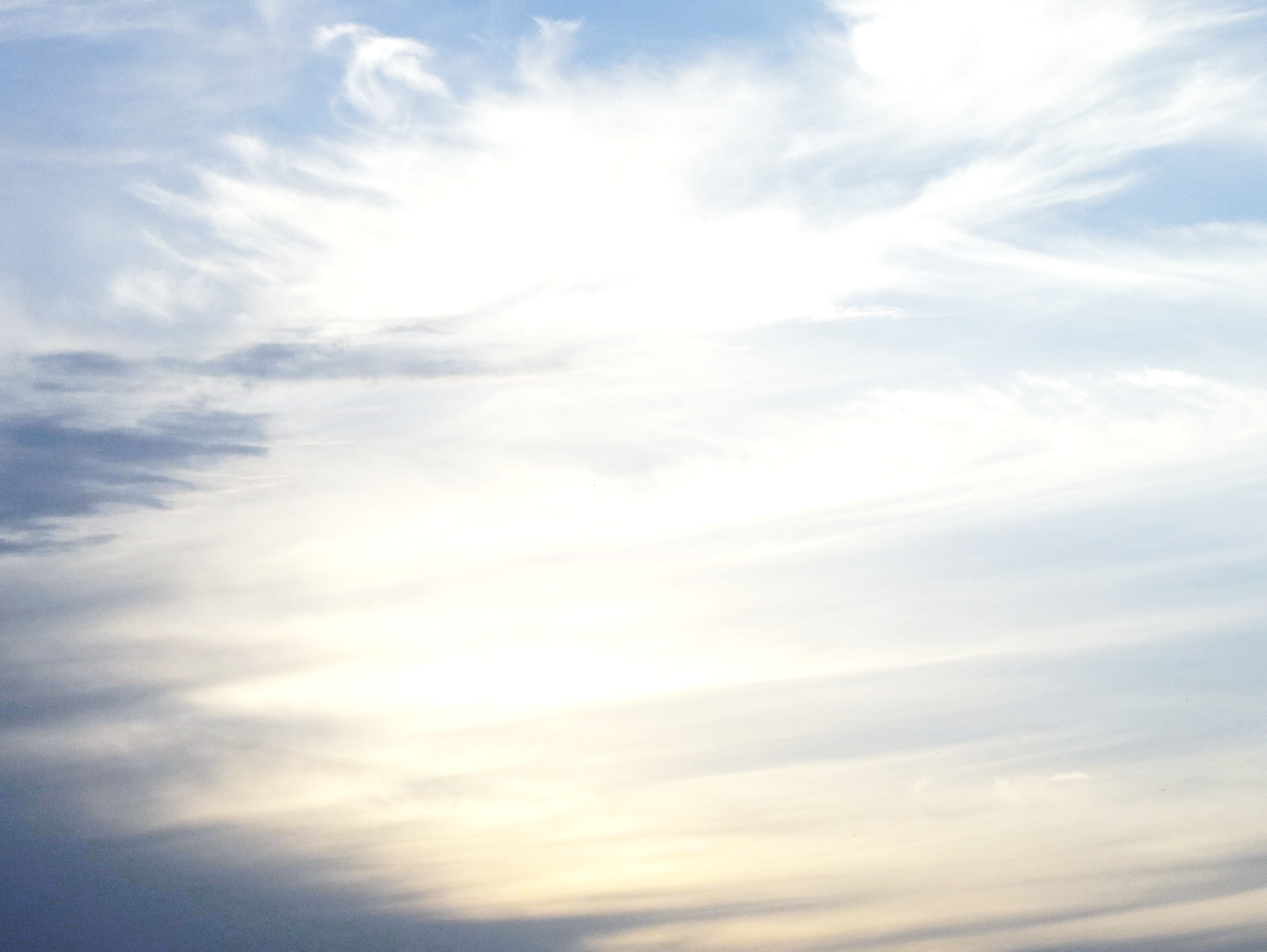 但以理书9:13
这一切灾祸临到我们身上是照摩西律法上所写的，我们却没有求耶和华我们神的恩典，使我们回头离开罪孽，明白祢的真理。
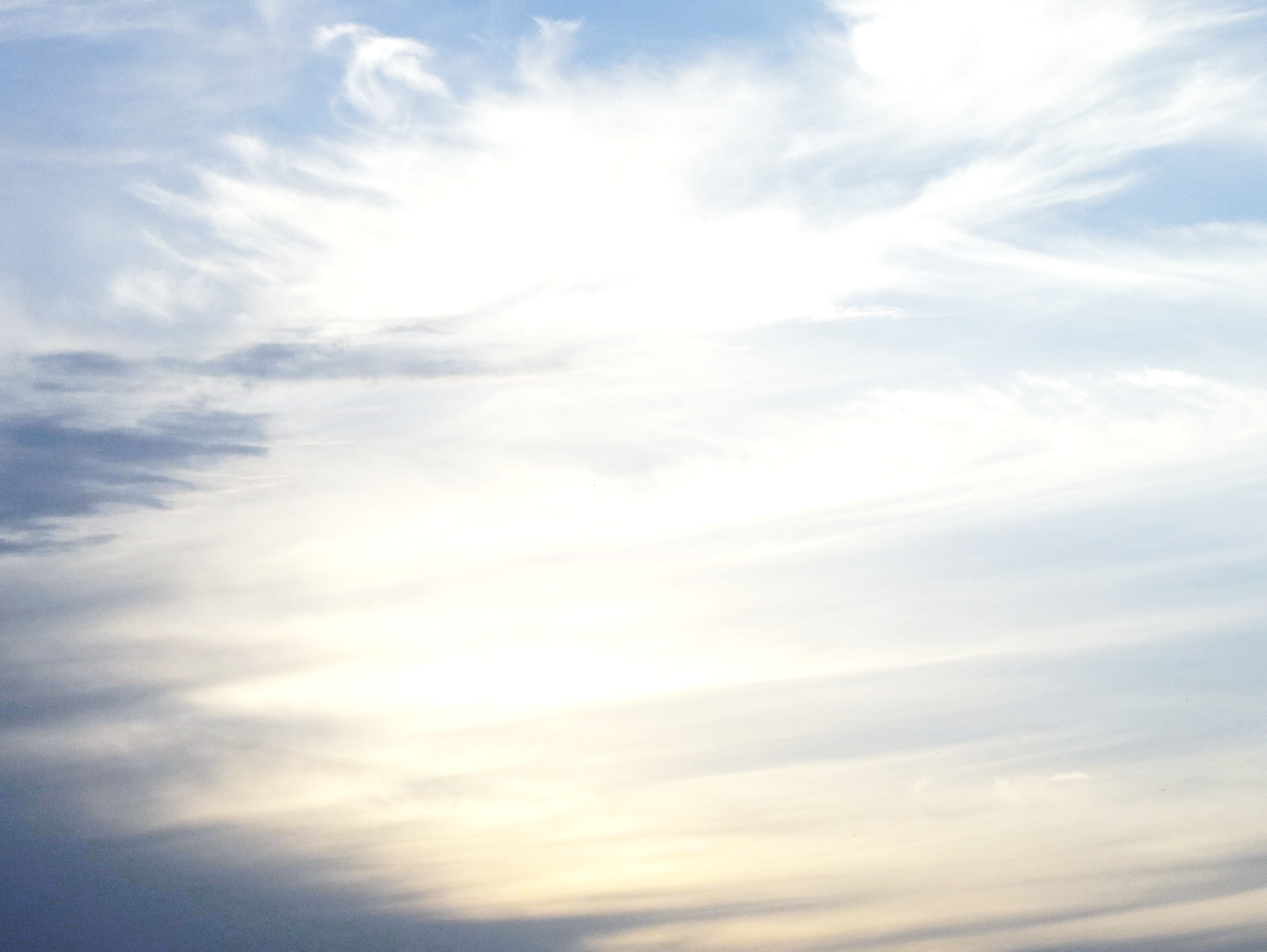 出埃及记19:3摩西到神那里，耶和华从山上呼唤他说，你要这样告诉雅各家，晓谕以色列人说，
……6你们要归我作祭司的国度，为圣洁的国民。这些话你要告诉以色列人。

彼得前书2:9惟有你们是被拣选的族类，是有君尊的祭司，是圣洁的国度，是属神的子民，要叫你们宣扬那召你们出黑暗入奇妙光明者的美德。

马太福音25:34于是王要向那右边的说,你们这蒙我父赐福的,可来承受那创世以来为你们所预备的国。
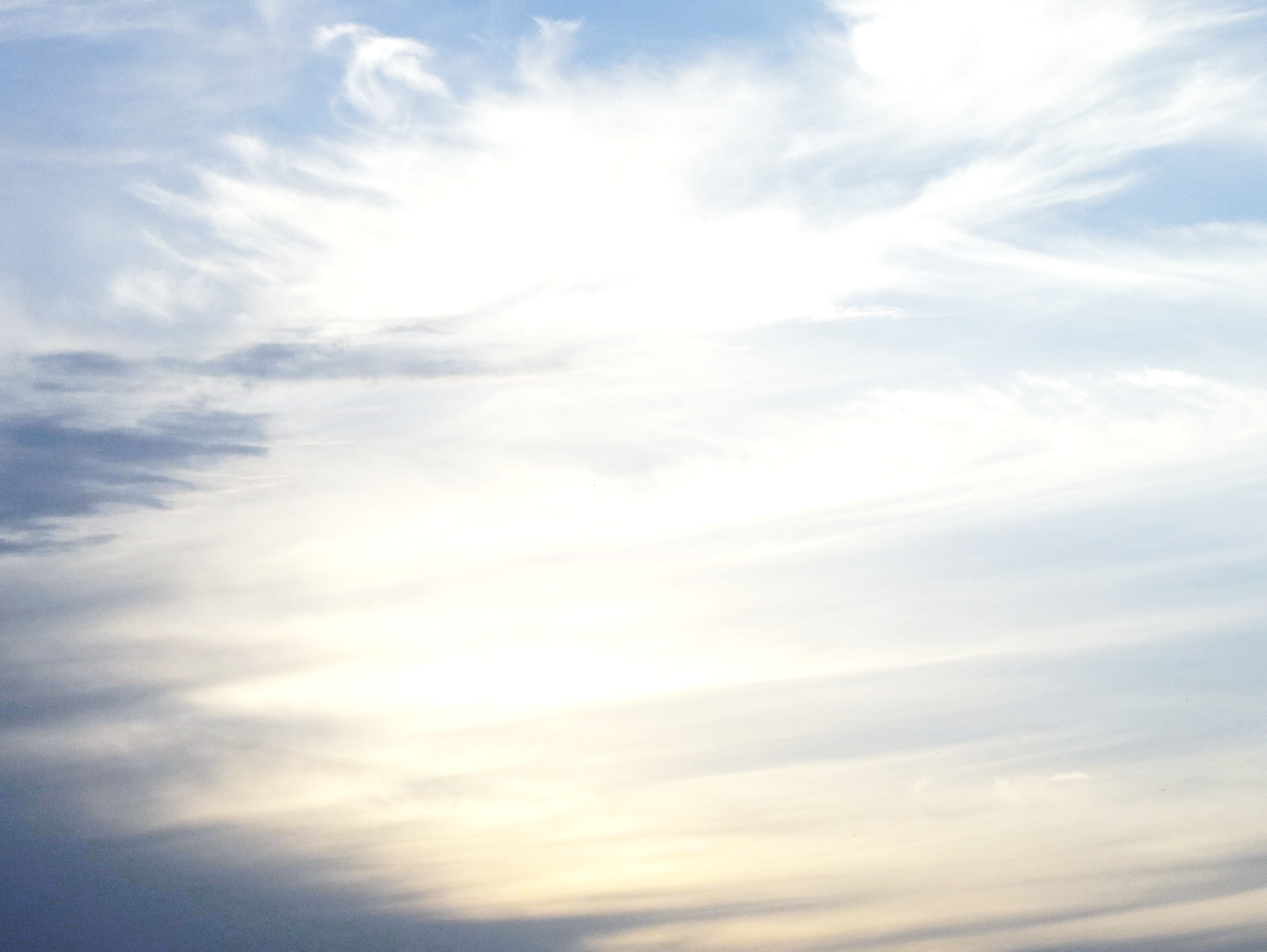 哥林多前书6章
9你们岂不知不义的人不能承受神的国吗？不要自欺。无论是淫乱的，拜偶像的，奸淫的，作娈童的，亲男色的，
10偷窃的，贪婪的，醉酒的，辱骂的，勒索的，都不能承受神的国。
11你们中间也有人从前是这样。但如今你们奉主耶稣基督的名，并借着我们神的灵，已经洗净，成圣称义了。
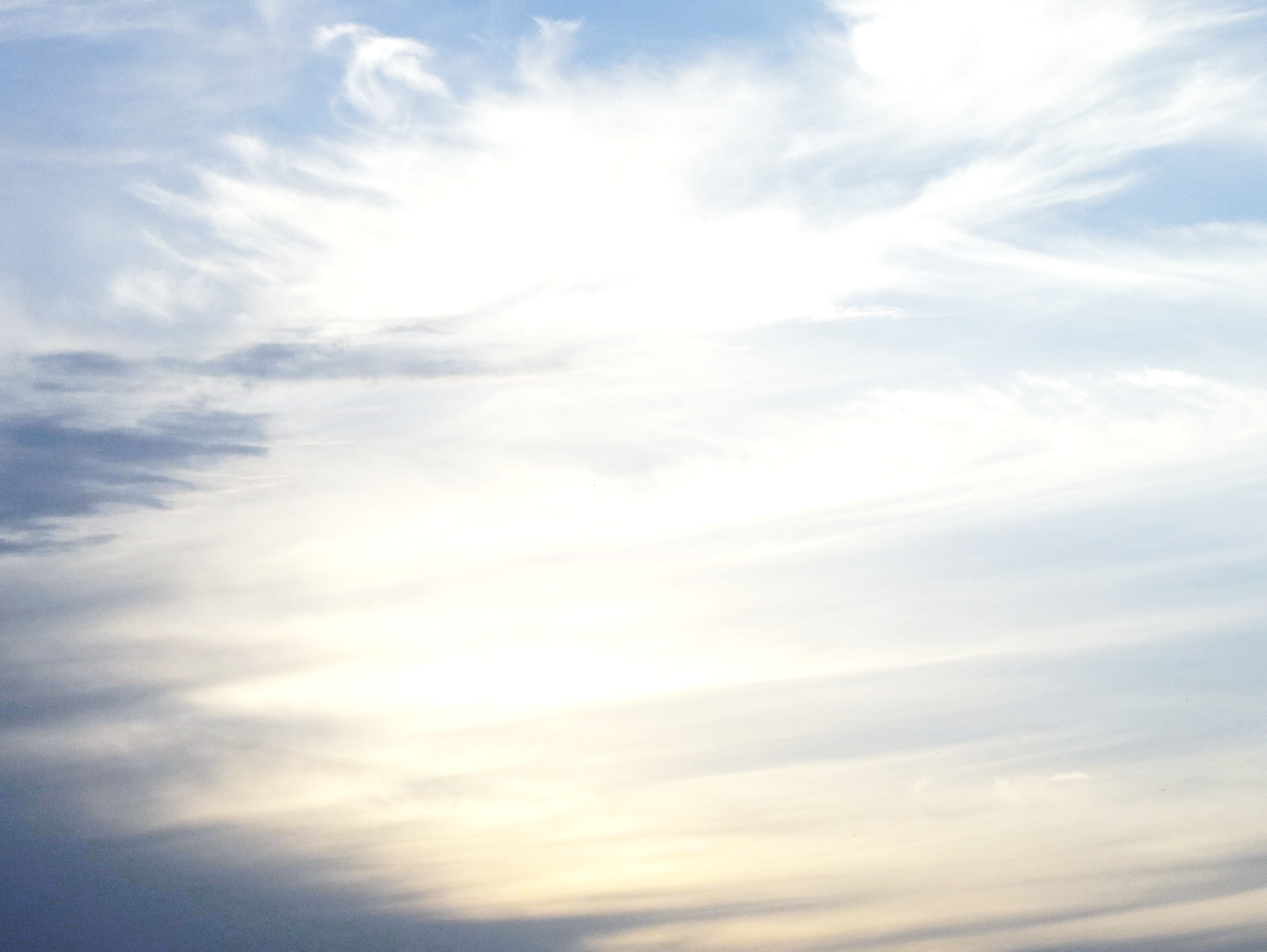 马可福音13章
6将来有好些人冒我的名来，说，我是基督。并且要迷惑许多人。
……….
21那时若有人对你们说，看哪，基督在这里。或说，基督在那里。你们不要信。
22因为假基督，假先知，将要起来，显神迹奇事。倘若能行，就把选民迷惑了。
23你们要谨慎。看哪，凡事我都预先告诉你们了。
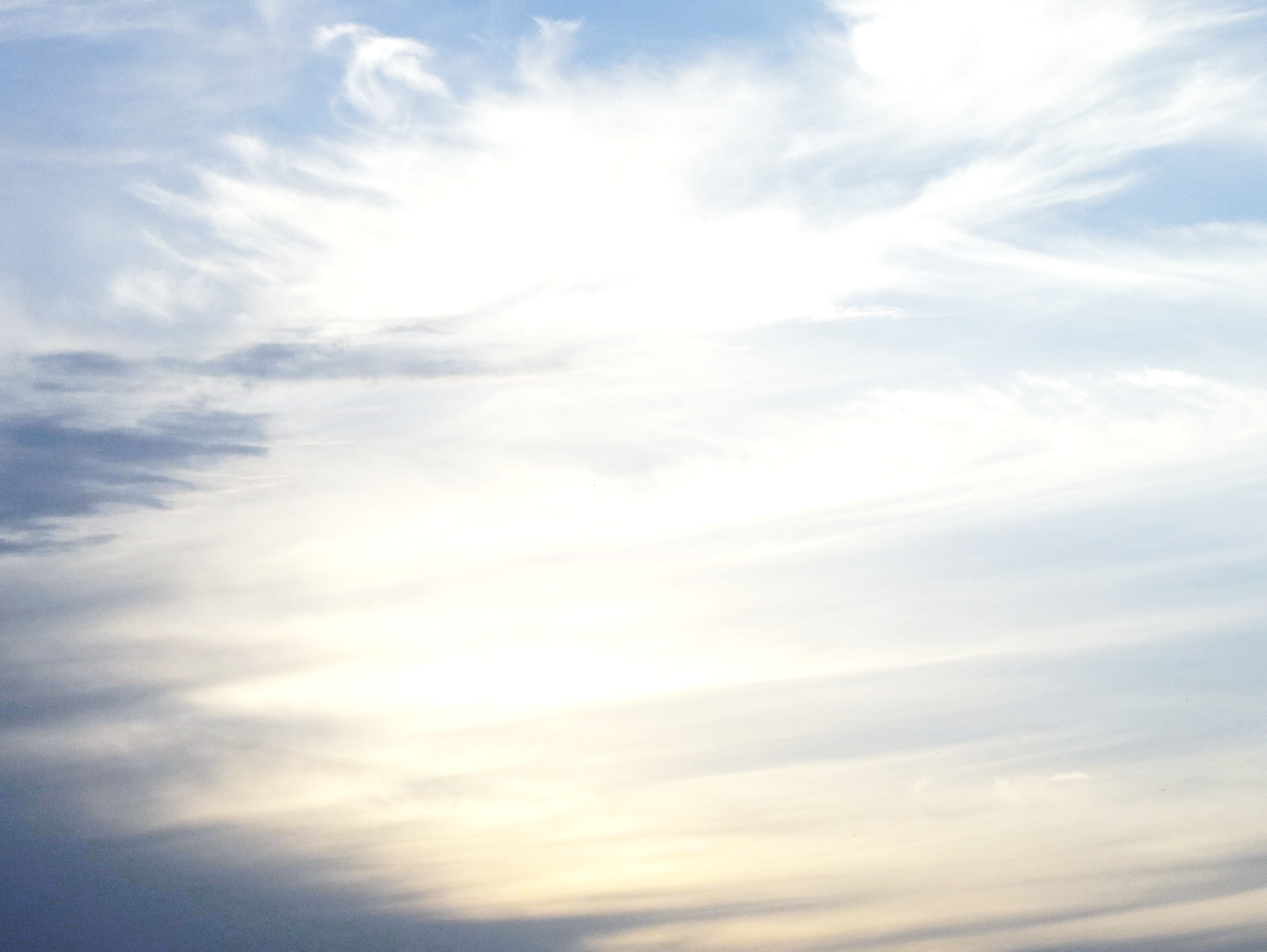 路加福音2章
10 那天使对他们说，不要惧怕，我报给你们大喜的信息，是关乎万民的。
(But the angel said to them, "Do not be afraid. I bring you good news of great joy that will be for all the people).
11因今天在大卫的城里，为你们生了救主，就是主基督。
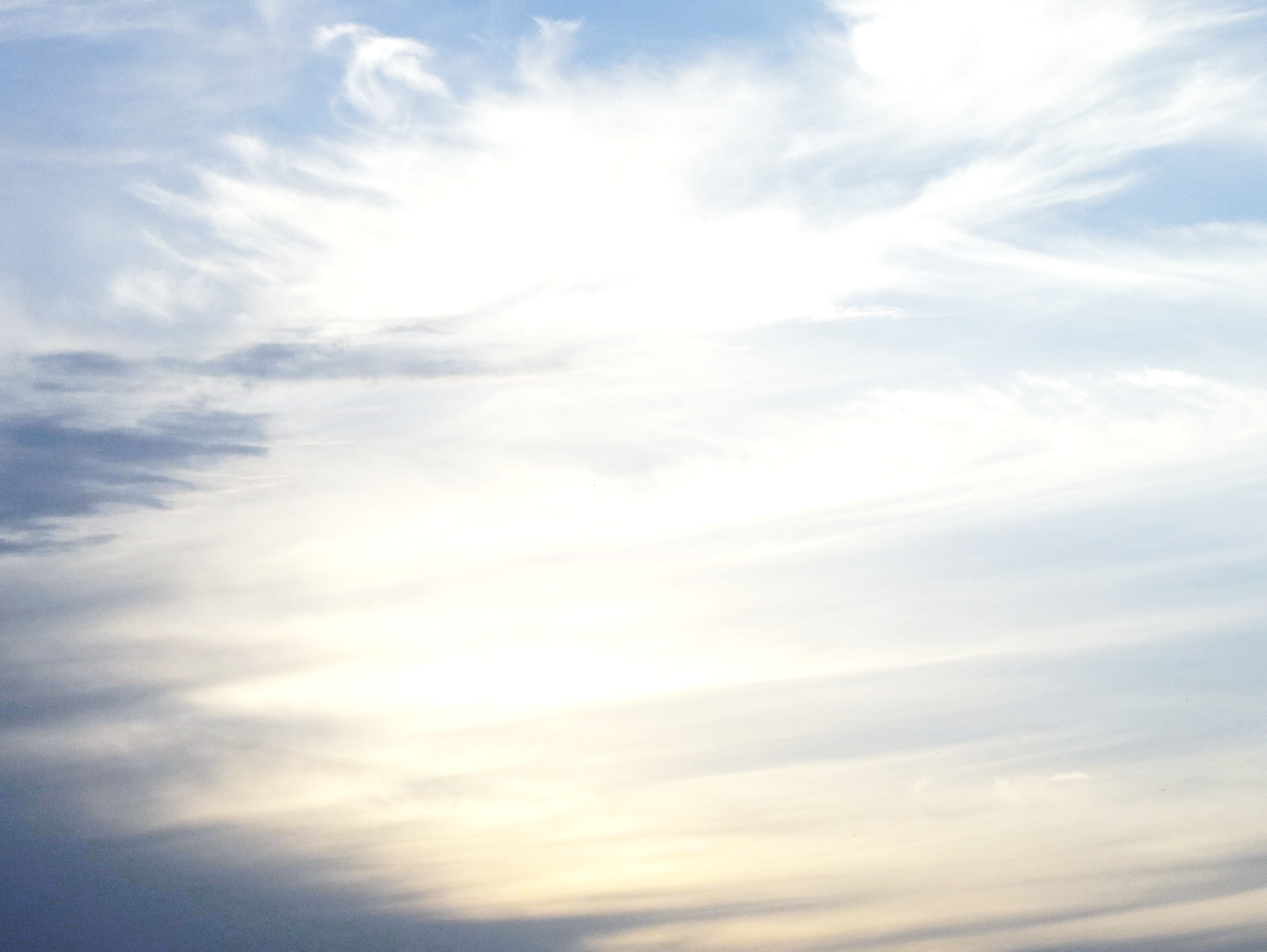 神创世
神创世前的心意完成
旧约时代
新天新地
教会时代
千年国度
耶稣基督第二次来
耶稣基督第一次来
神创世以来的计划成就
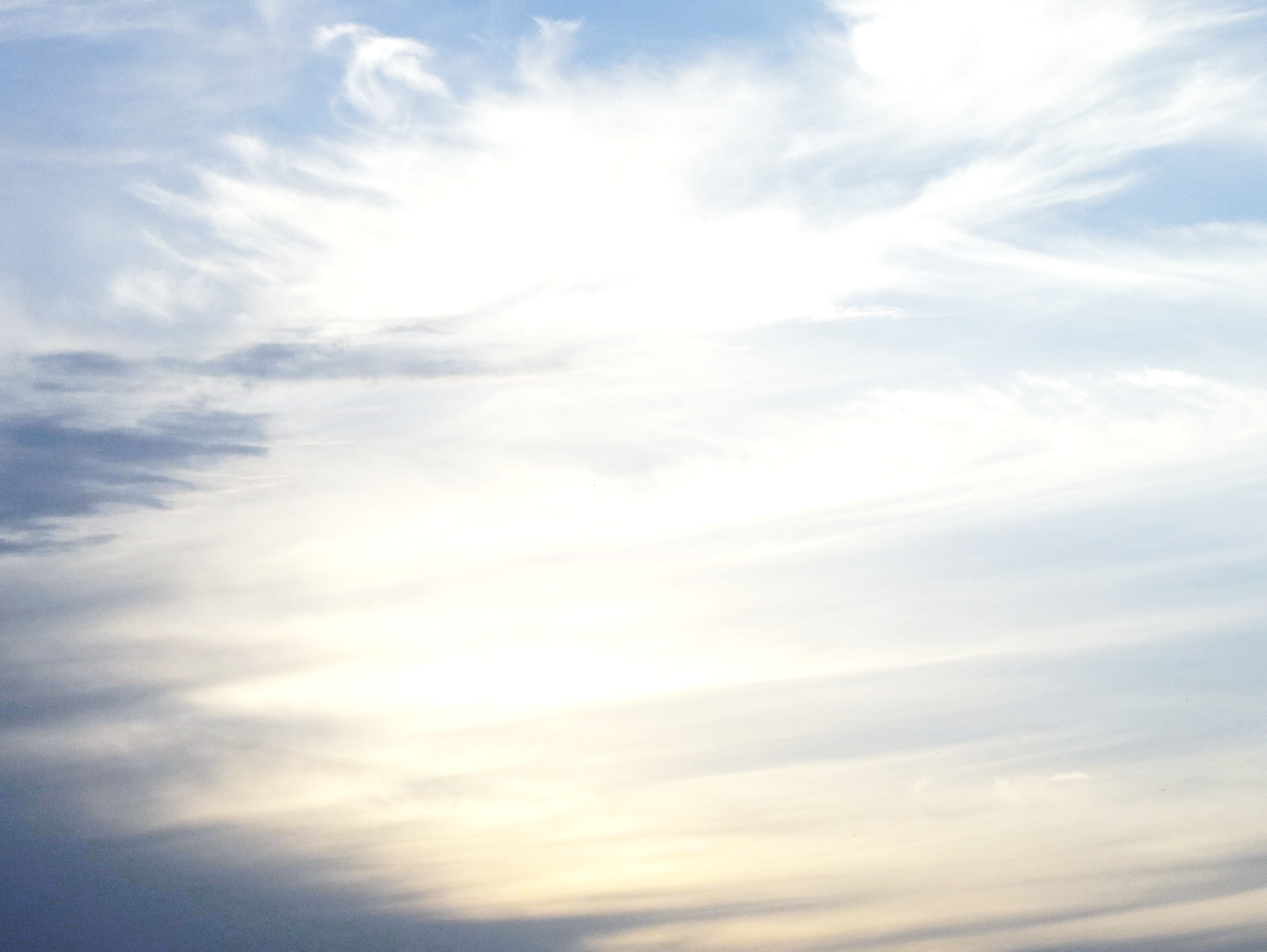 以弗所书
4就如神从创立世界以前，在基督里拣选了我们，使我们在祂面前成为圣洁，无有瑕疵。
5又因爱我们，就按着自己意旨所喜悦的，预定我们，借着耶稣基督得儿子的名分，
6使祂荣耀的恩典得着称赞。这恩典是祂在爱子里所赐给我们的。
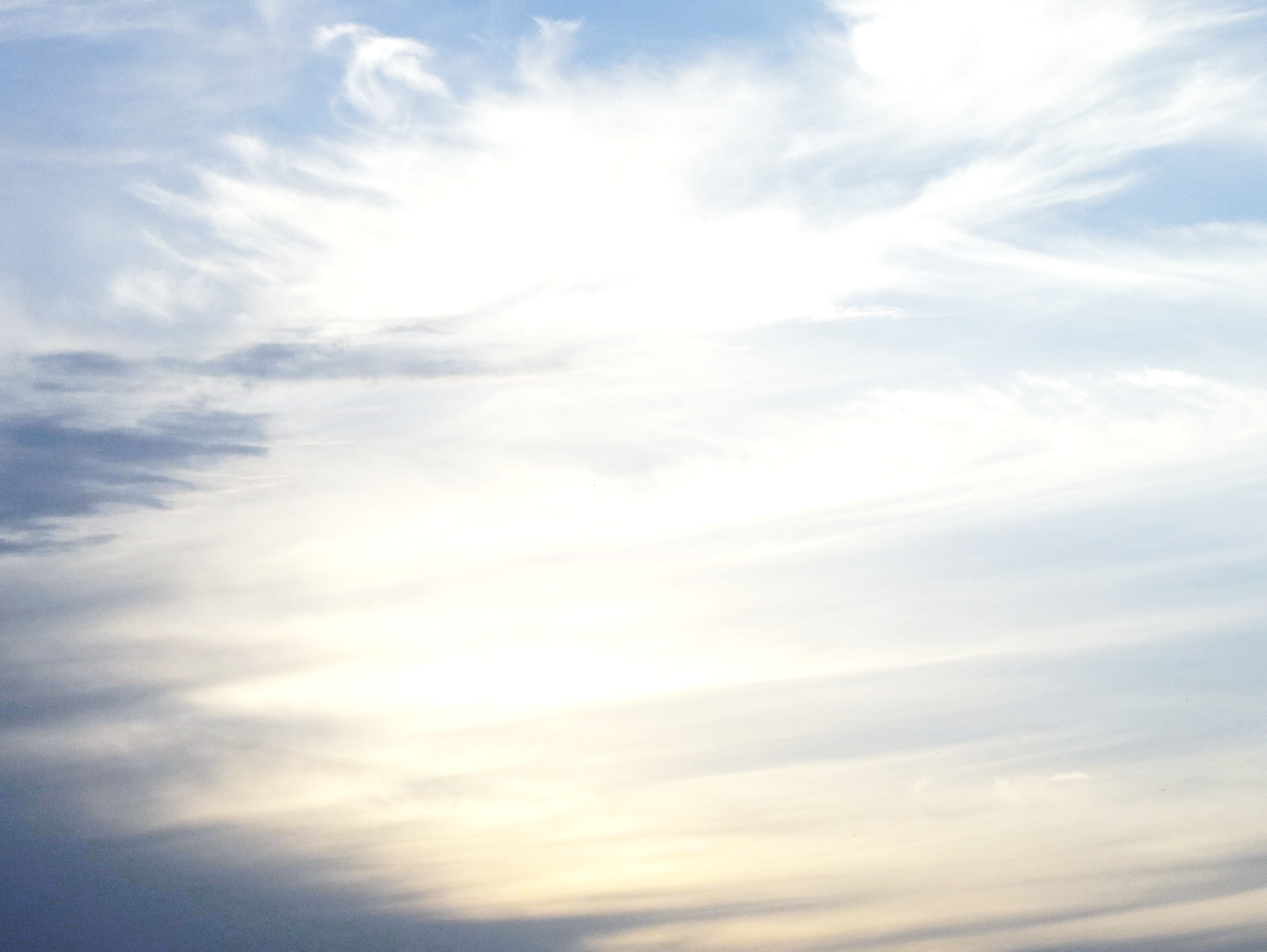 马太福音25：34
于是王要向那右边的说，你们这蒙我父赐福的，可来承受那创世以来为你们所预备的国。
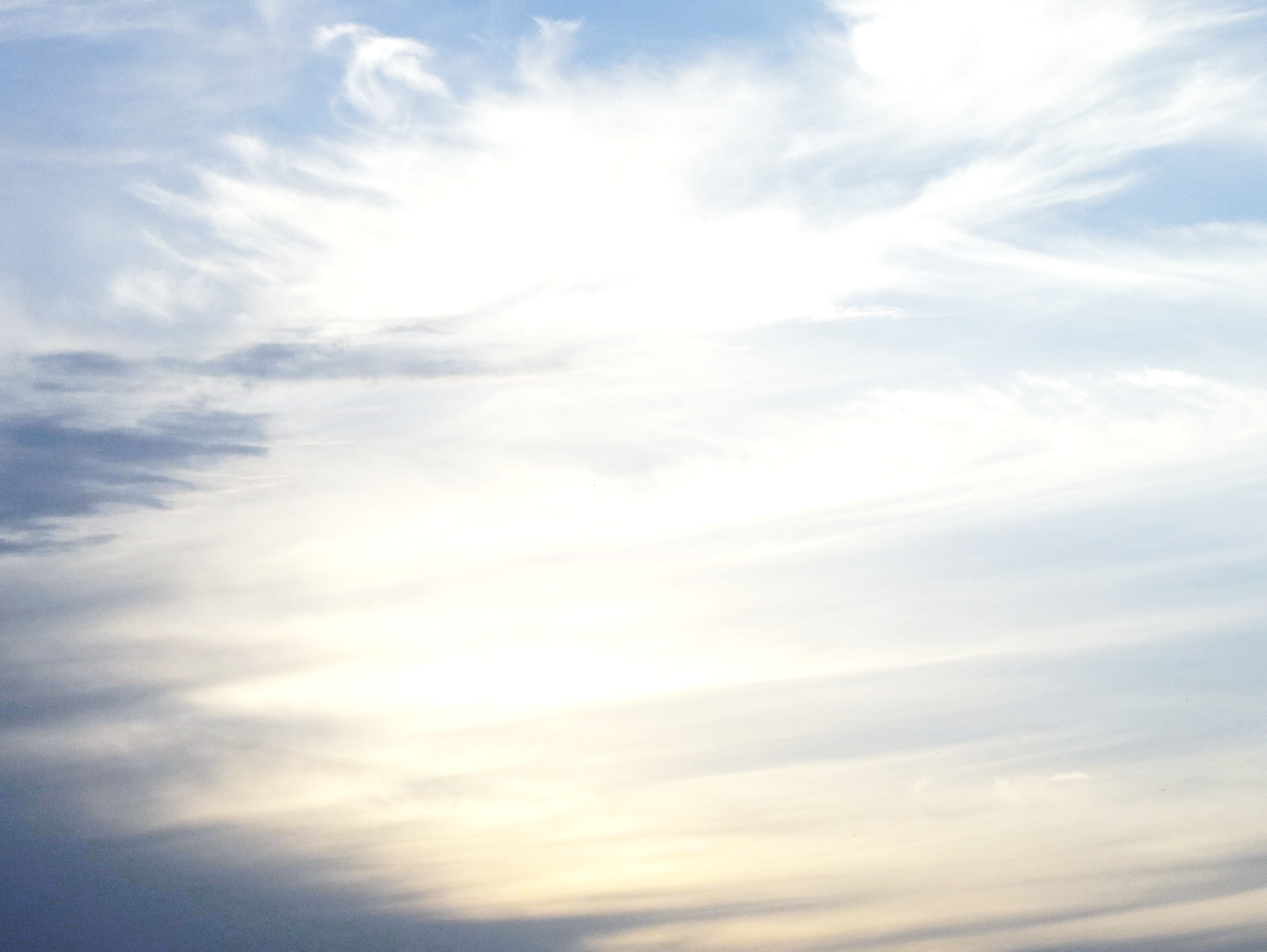 神创世
神创世前的心意完成
旧约时代
教会时代
新天新地
千年国度
耶稣基督第二次来
耶稣基督第一次来
神创世以来的计划成就